Drought  Outlook  Support Briefing October 2019
Climate Prediction Center/NCEP/NOAA
http://www.cpc.ncep.noaa.gov/products/Drought
Phone: 1-877-680-3341
Pwd:    858747#
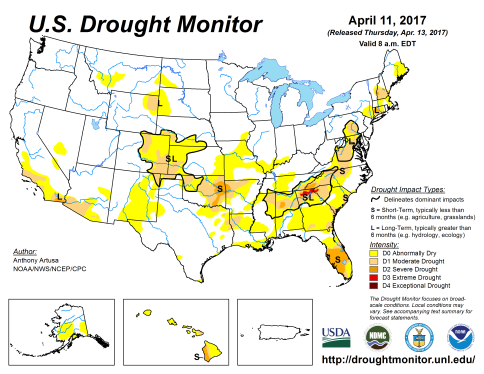 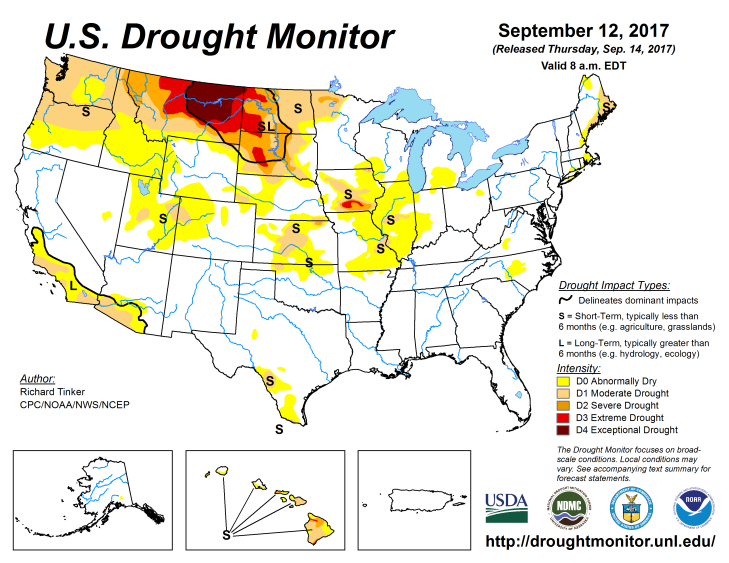 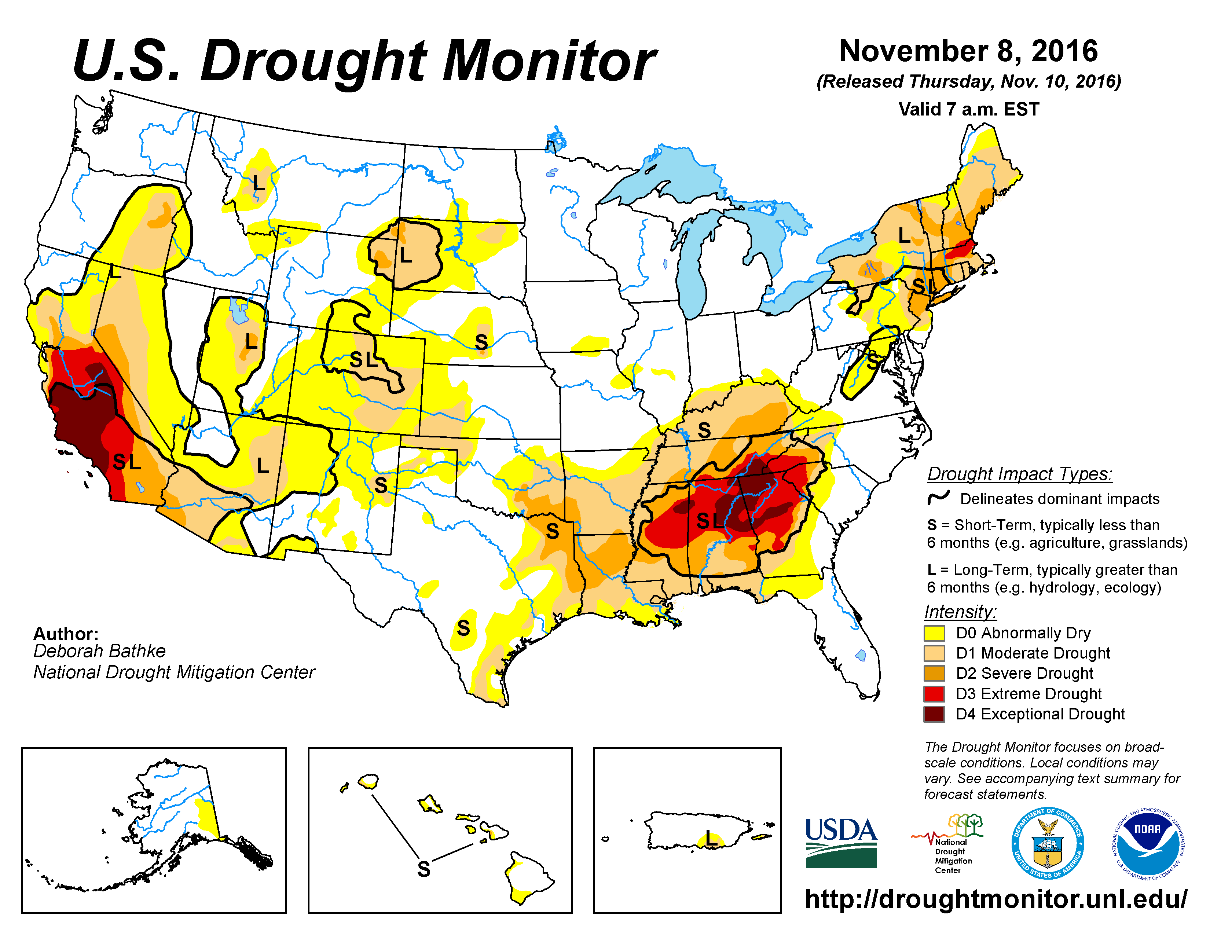 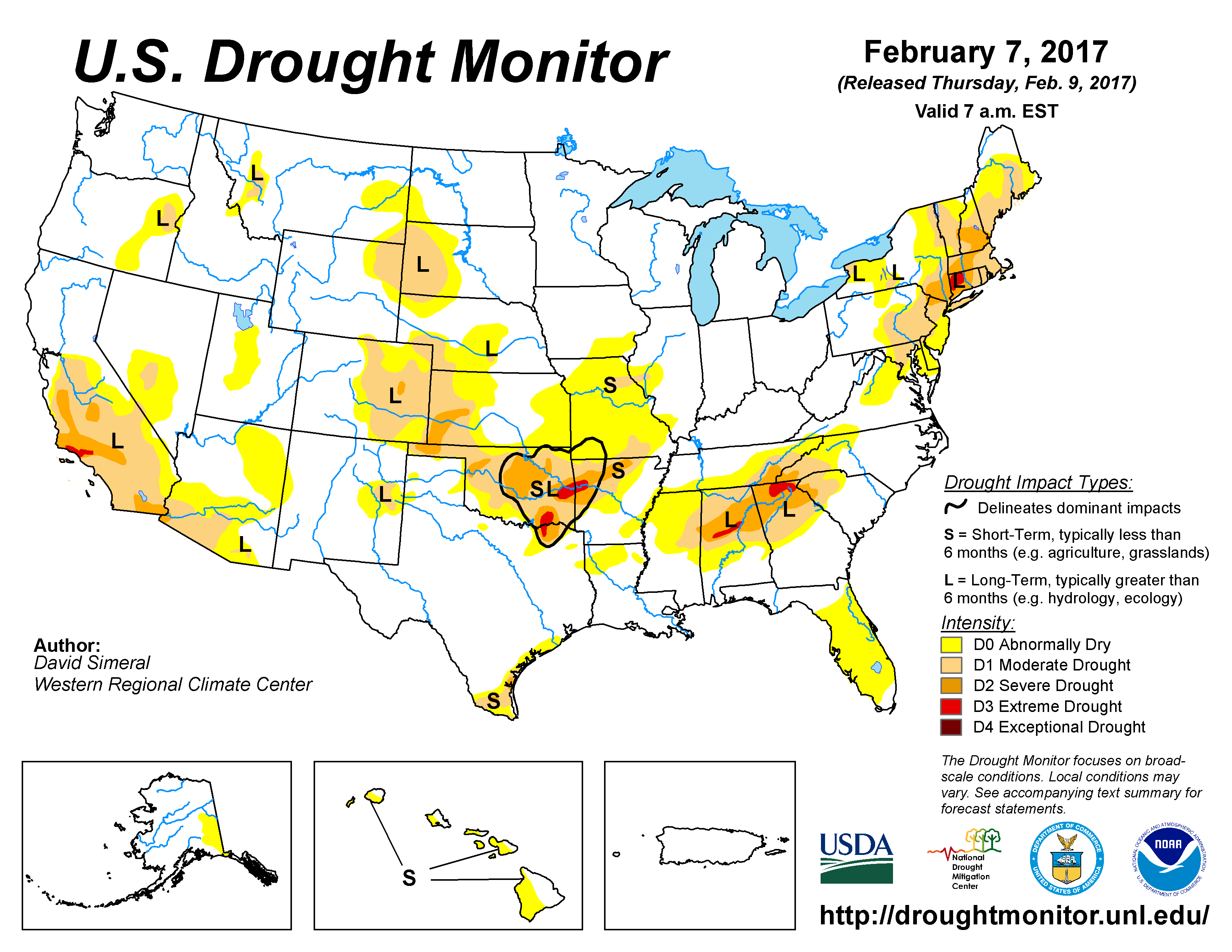 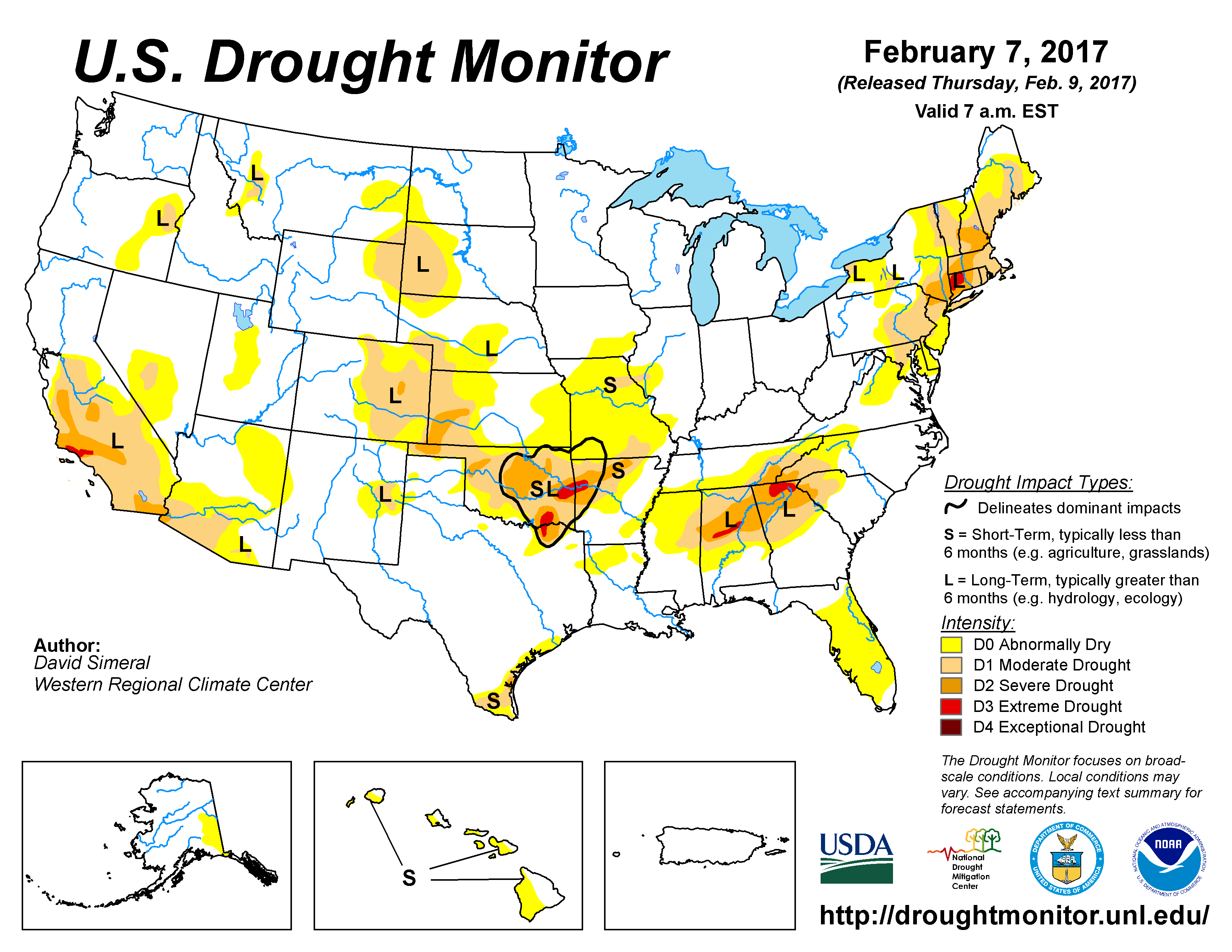 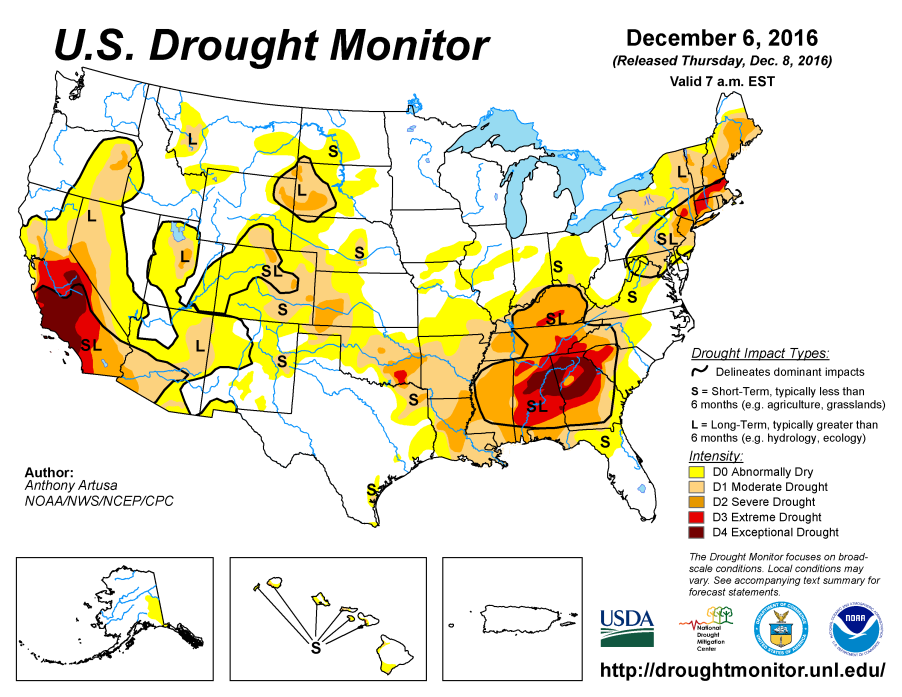 September
Drought Monitor
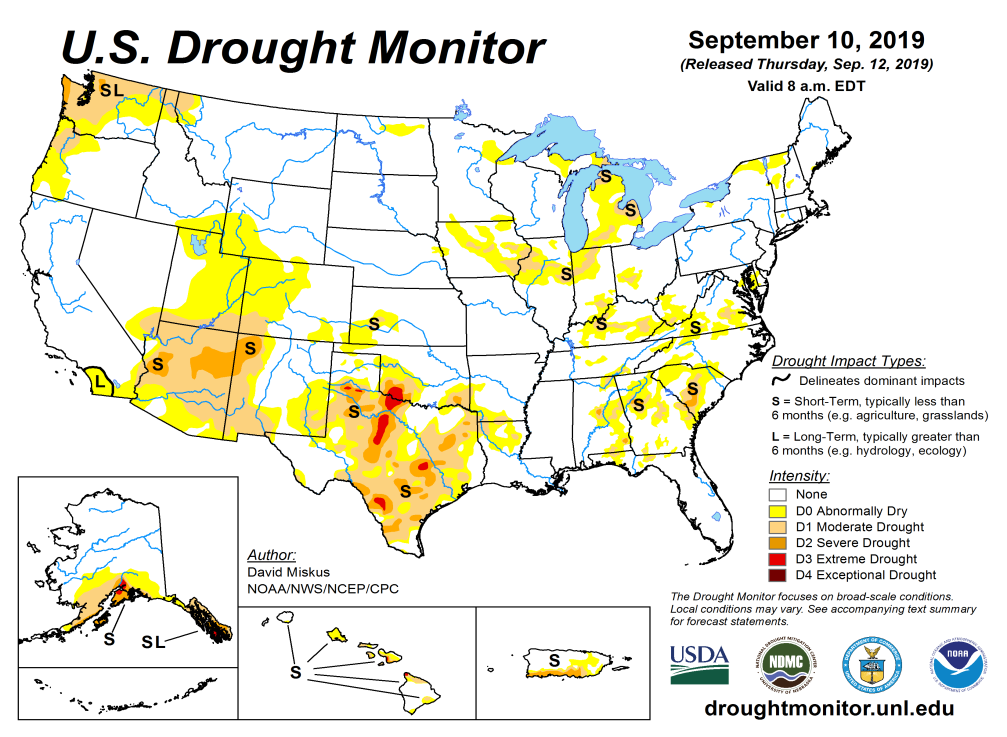 After reaching a relative minimum in the area of drought coverage across the US has been surging lately.

According to the DM, these regions have droughts: 
Dryness/Flash drought in the southeast of various categories covering a large area. 
Large parts of TX.
Southwest, especially around the four corners area.
August
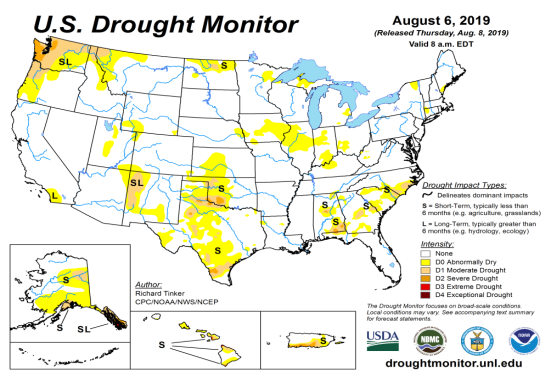 July
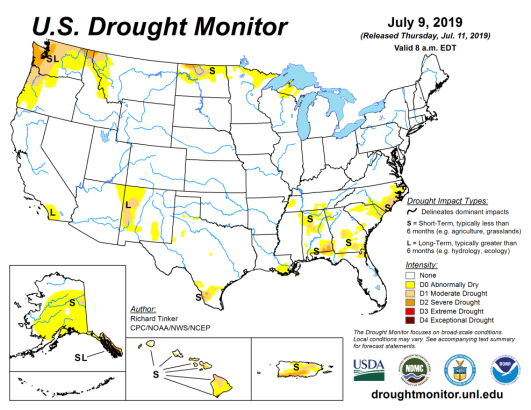 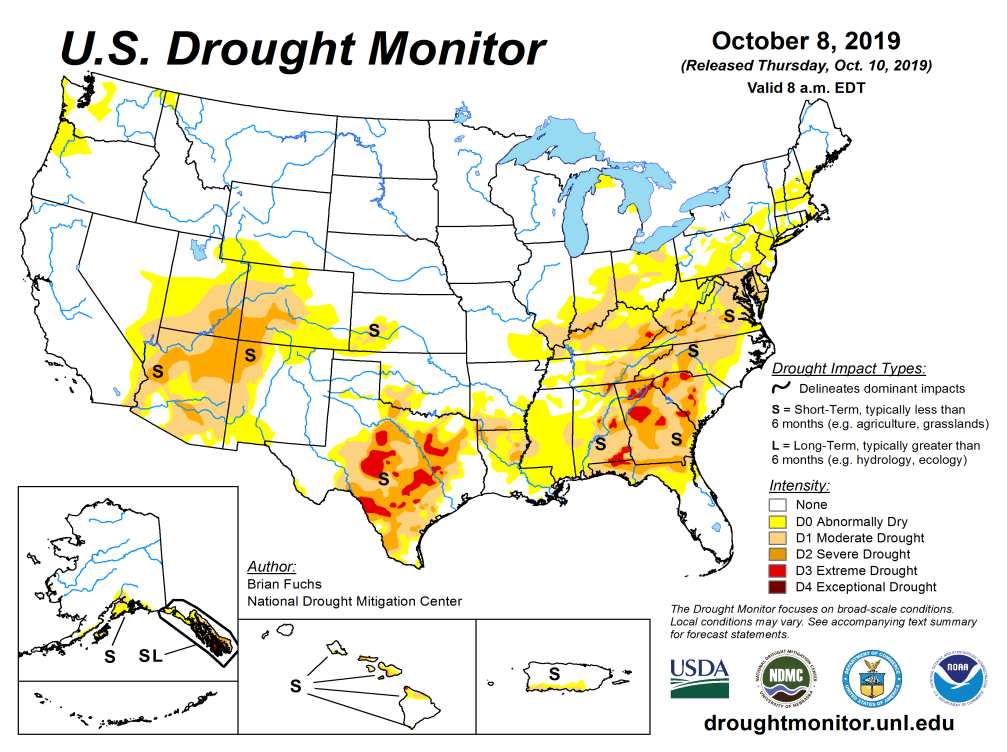 Recent/Latest
June
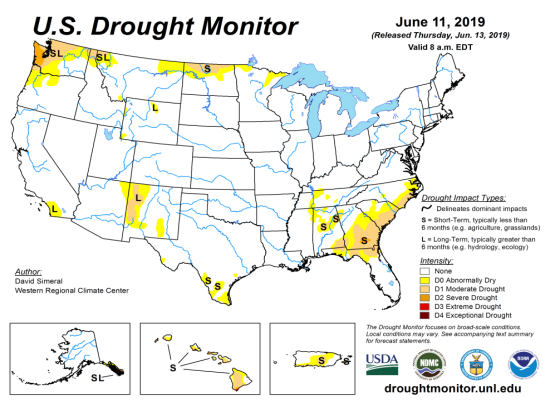 2
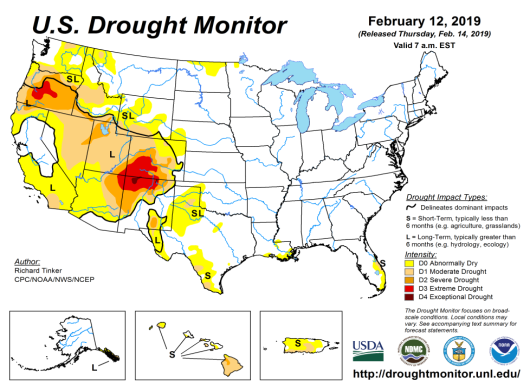 February
(Prev) Seasonal/Monthly Drought outlooks
(New Seasonal Drought Outlook to be released in 2 days!)
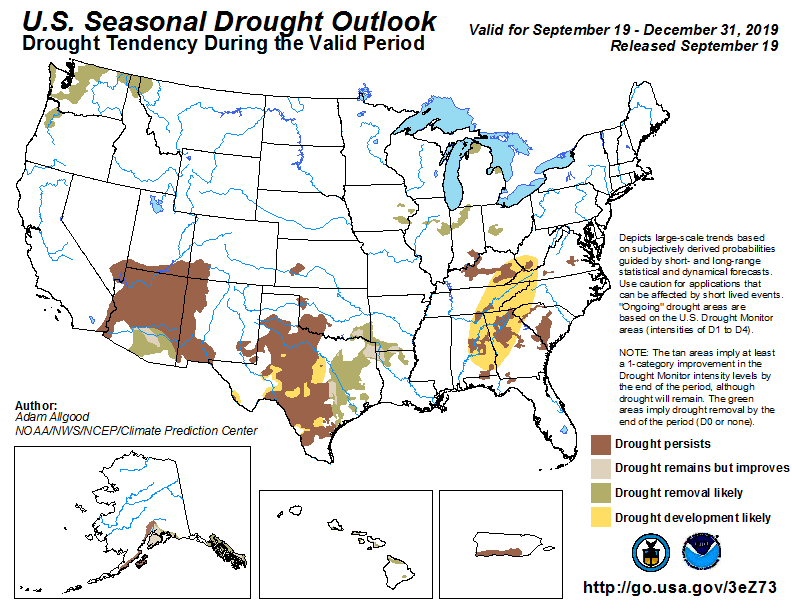 Seasonal Outlook 
(Mid Sep 2019- Dec 2019) 
issued  9/19/19
Monthly outlook
(for Oct 2019) 
issued 9/30/19
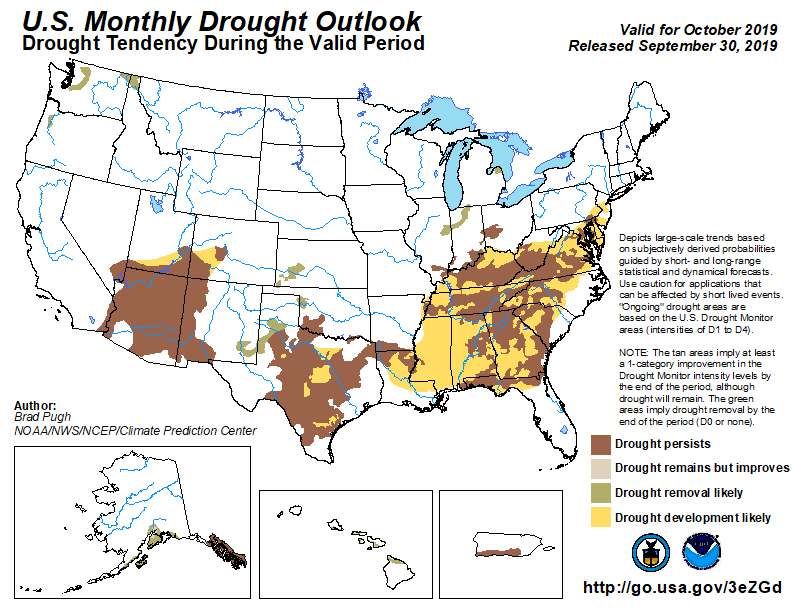 Pretty good monthly forecast so far. 
3
Precipitation ANOM during last 7, 14, 30, & 60 days.
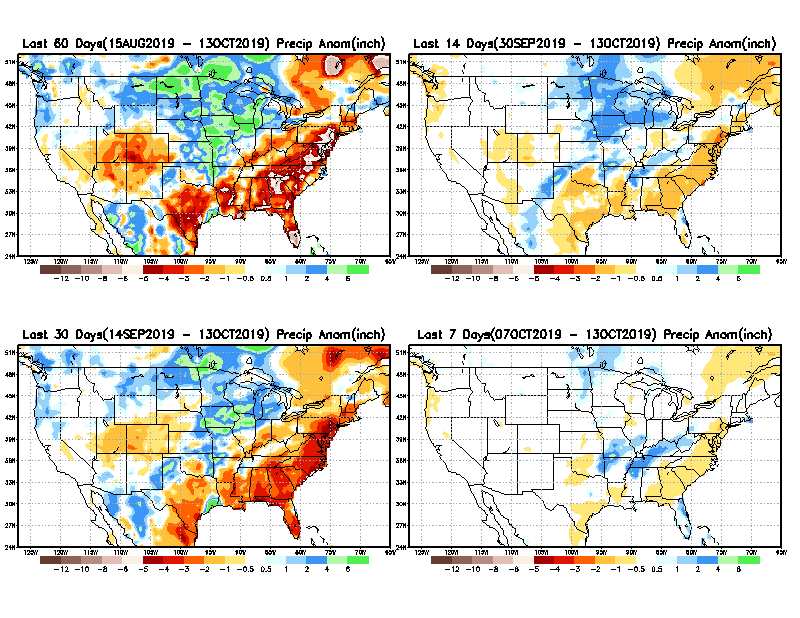 60 Days
14 Days
These maps in this and following slides, including
a) Total, 
b) Anom and c) Percent of precip.  in these and other longer time ranges are now daily updated at:
30 Days
7 Days
4
From: Recent Accumulated Precipitation https://www.cpc.ncep.noaa.gov/products/Drought/briefing_prcp.shtml
Precipitation Percent during last 7, 14, 30, & 60 days.
60 Days
14 Days
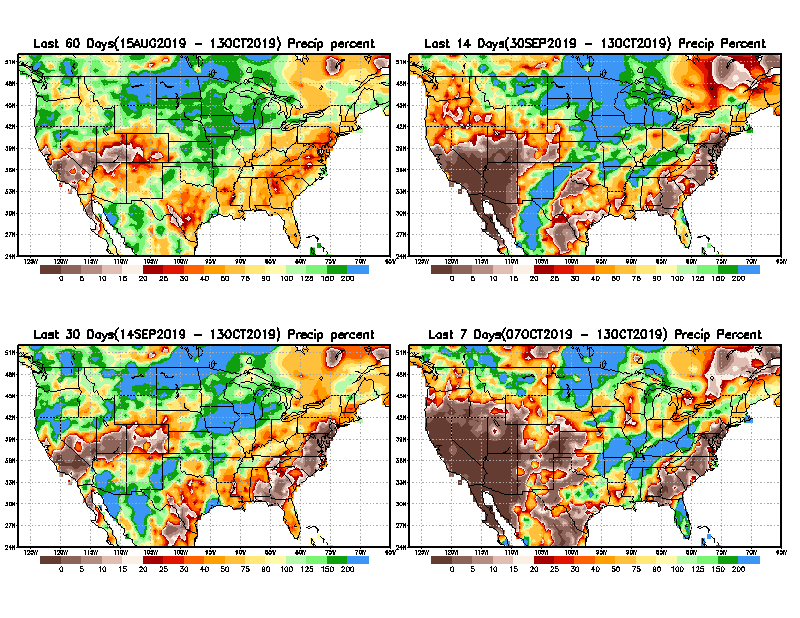 NOW !
7 Days
30 days
5
From: Recent Accumulated Precipitation https://www.cpc.ncep.noaa.gov/products/Drought/briefing_prcp.shtml
Total precipitation ANOM during last 3, 4, 5, and 6 months.
6 M
4 M
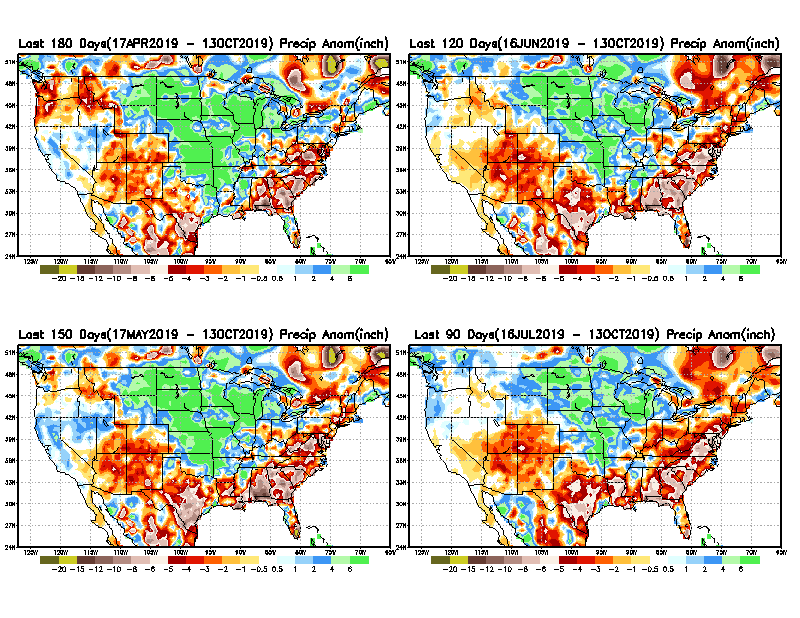 5 M
3 M
6
From: Recent Accumulated Precipitation https://www.cpc.ncep.noaa.gov/products/Drought/briefing_prcp.shtml
Total precipitation Percent during last 3, 4, 5, and 6  months.
4 M
6 M
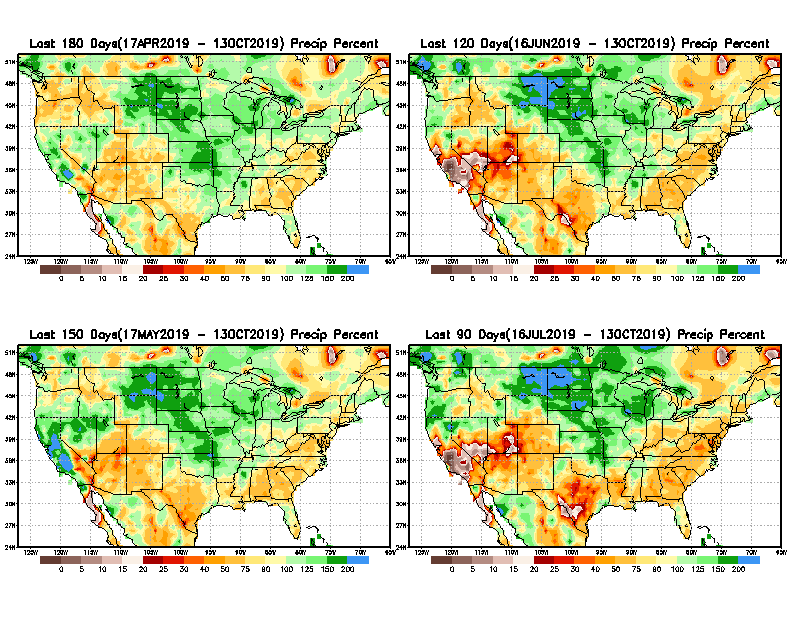 In these interim time scale 3-6 months, need to pay attention to regions, which are red/dark red  and brown (<50%)
5 M
3M
7
Total precipitation Percent during last 9 months, 1 yr, 1.5yrs, & 2 yrs.
2 Y
1 Y
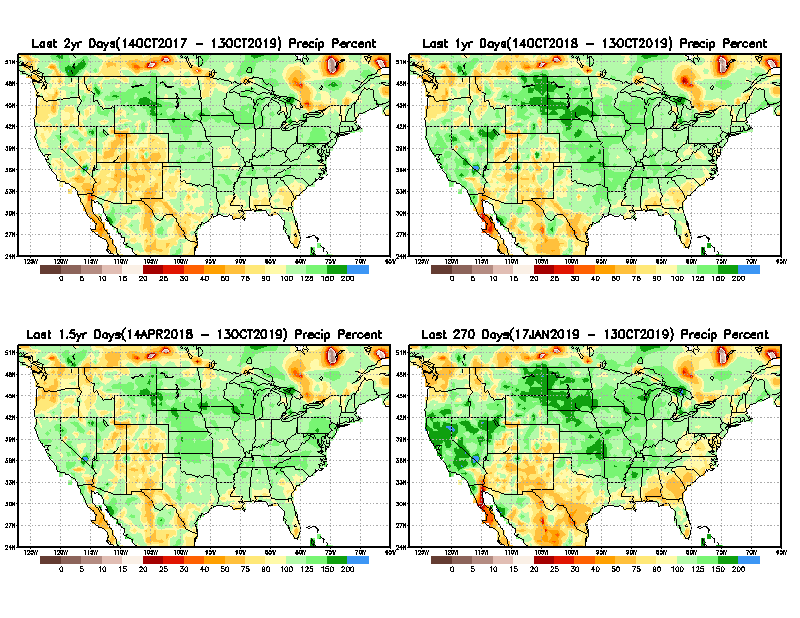 1.5 Y
9 M
8
From: Recent Accumulated Precipitation https://www.cpc.ncep.noaa.gov/products/Drought/briefing_prcp.shtml
Total precipitation Percent during last 2 yrs, 3 yrs, 4 yrs, & 5 yrs.
3 Y
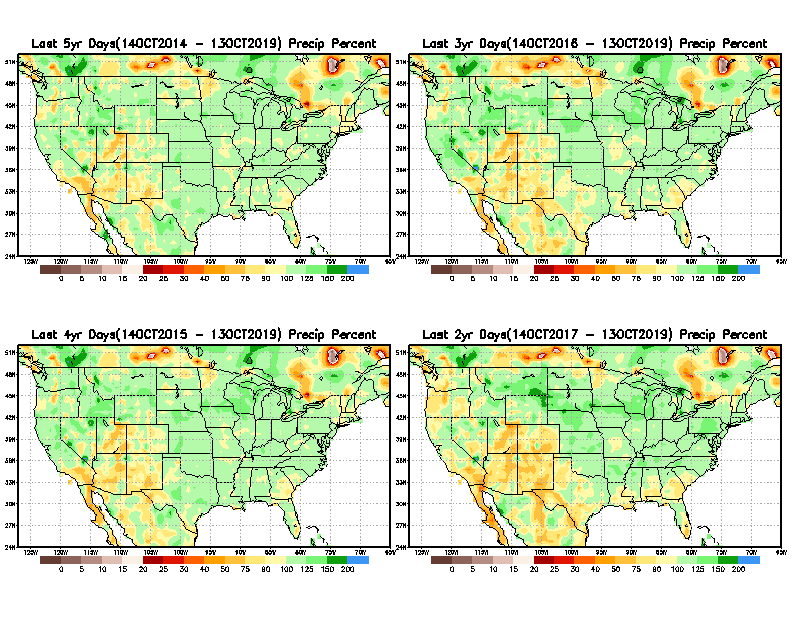 5 Y
Still longer term rainfall deficit variability in play?  Especially in the southwest!

Will these deficits ever go away, OR is these part of the new norm??

Not so bad in the east!!
4 Y
2 Y
9
From: Recent Accumulated Precipitation https://www.cpc.ncep.noaa.gov/products/Drought/briefing_prcp.shtml
Rainy (3-month)Season across the US
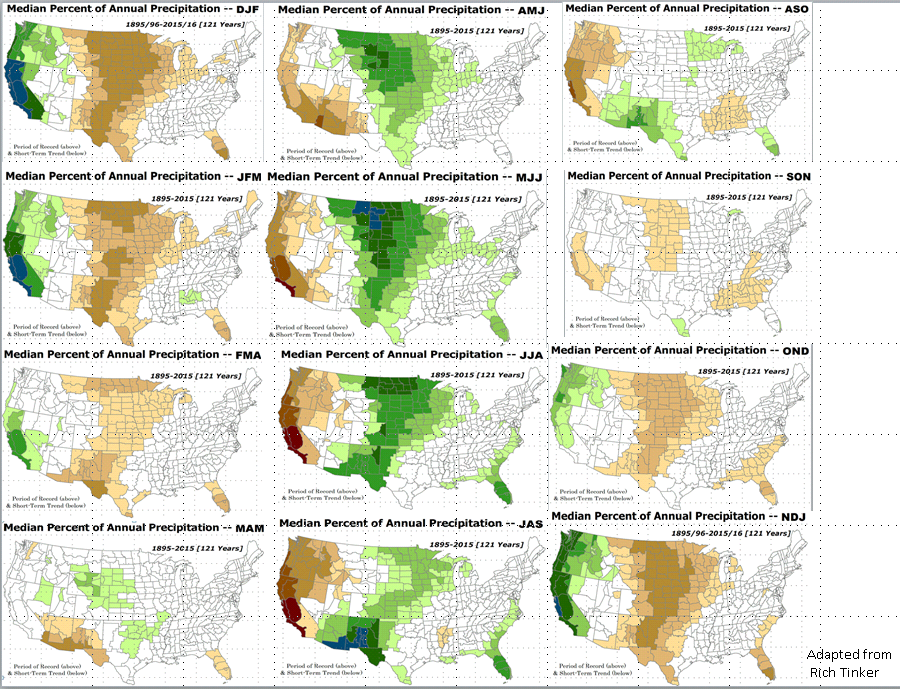 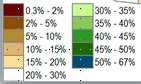 10
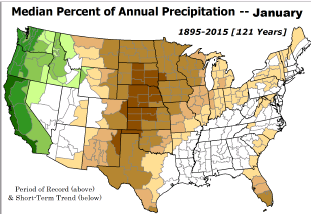 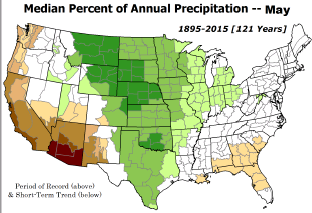 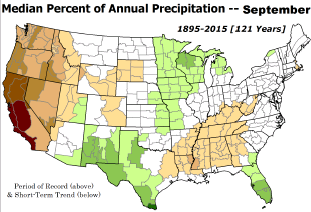 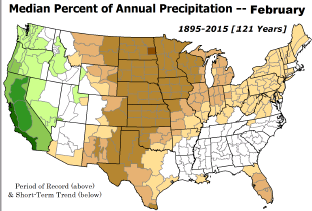 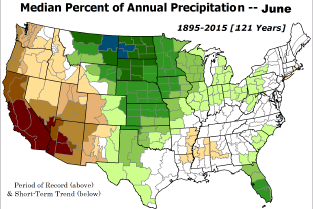 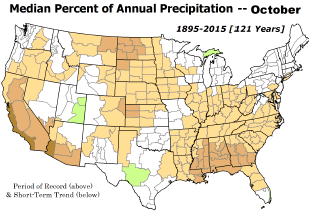 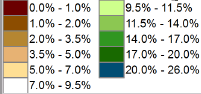 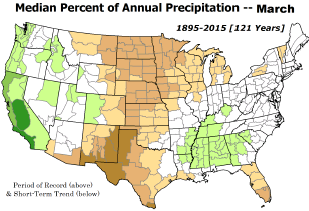 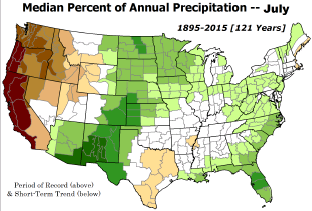 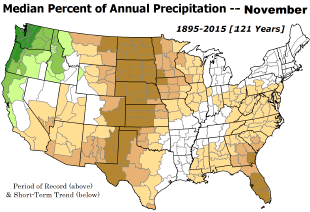 Watch SE, TX and SW as we move forward to January.
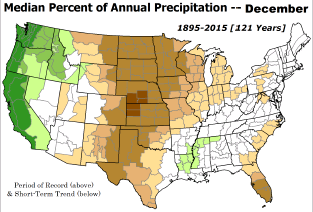 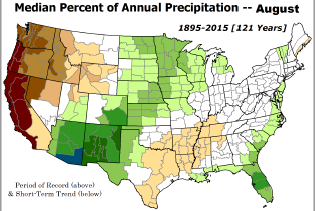 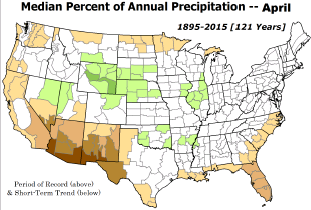 11
Adapted from Rich Tinker.
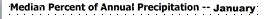 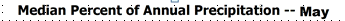 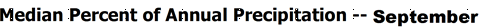 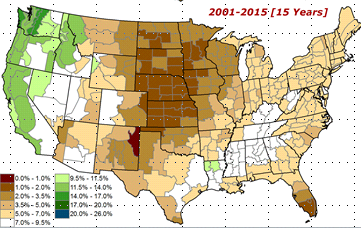 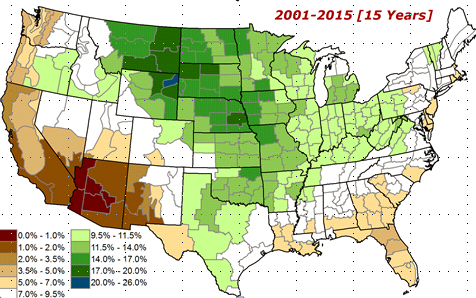 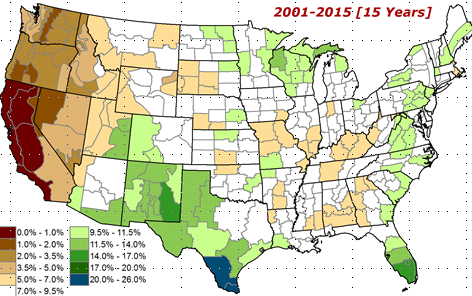 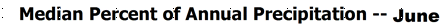 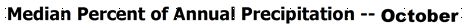 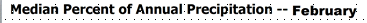 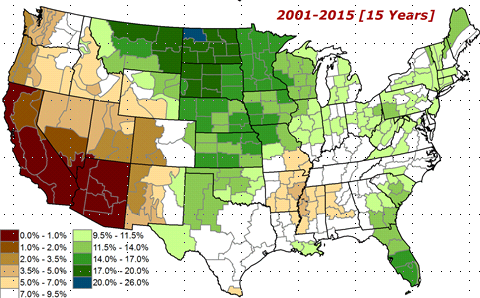 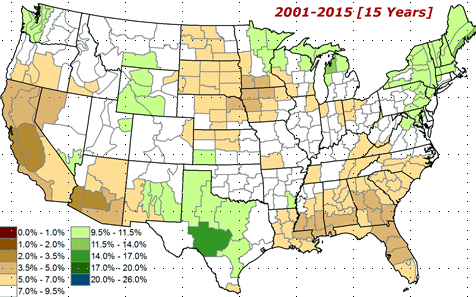 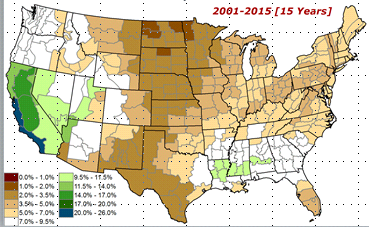 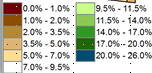 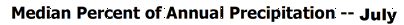 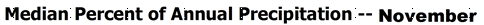 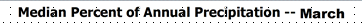 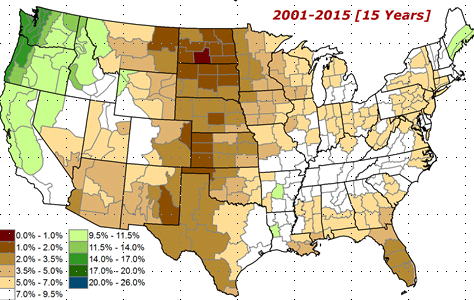 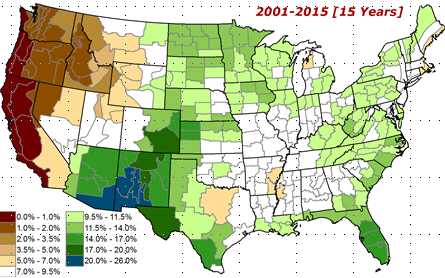 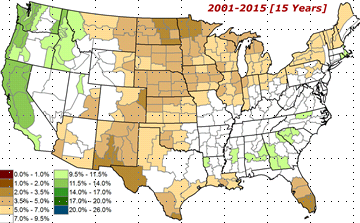 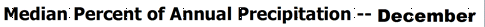 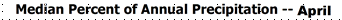 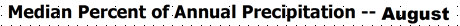 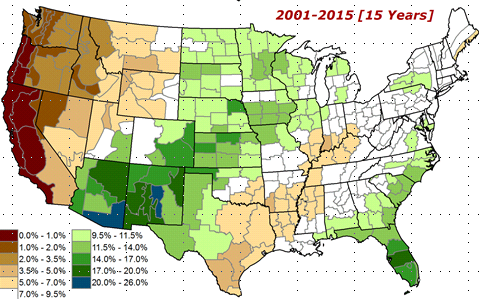 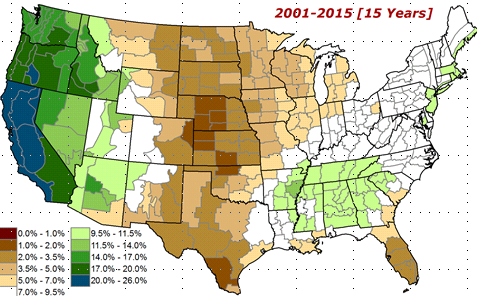 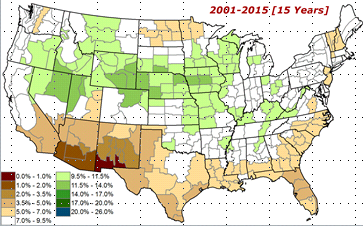 12
Adapted from
Rich Tinker
EL NINO Precip  COMPOSITES & Trend maps
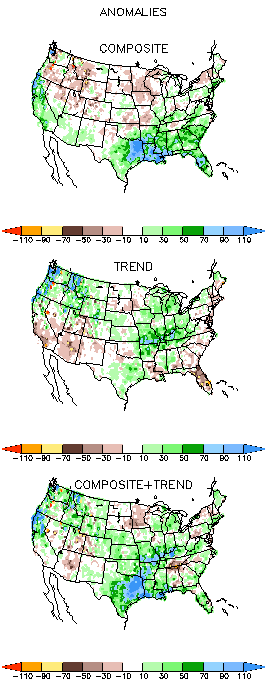 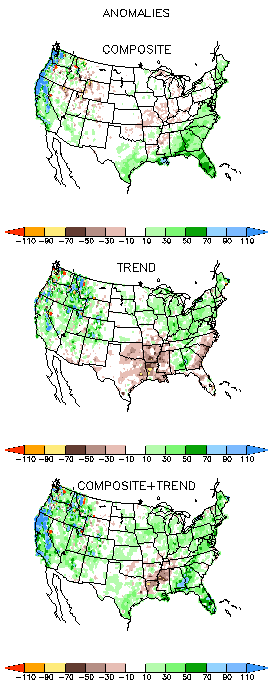 SON
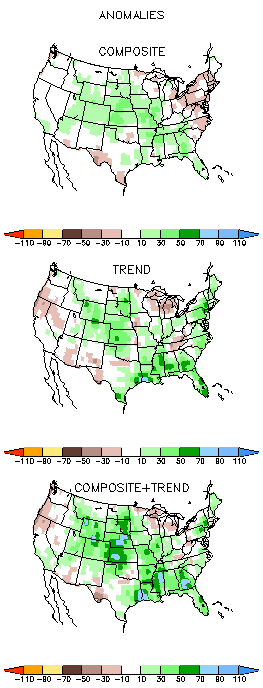 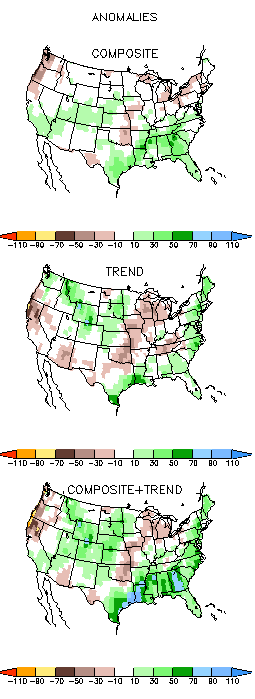 ASO
Only this is of relevance to us now due to ENSO status.
13
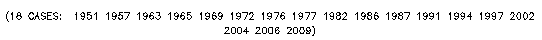 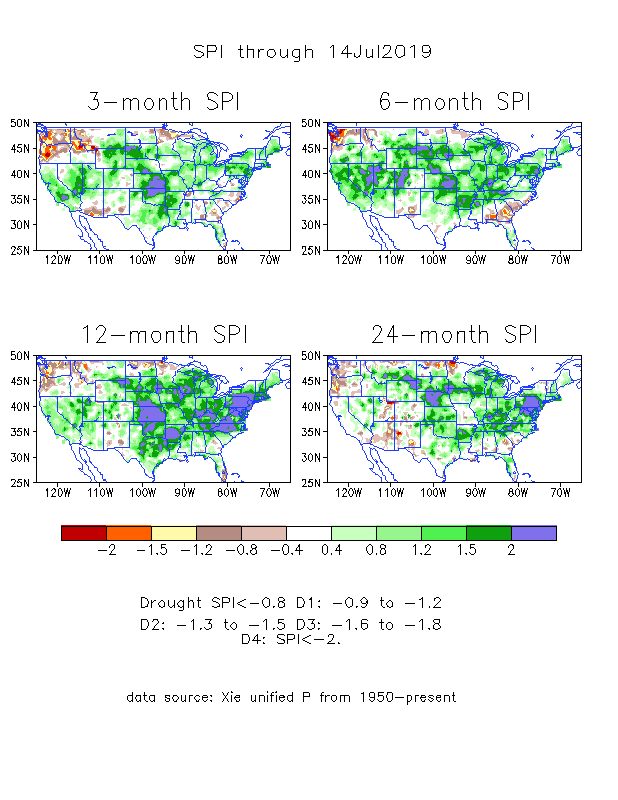 The Standardized Precipitation Index SPI(based on Observed P)
---3 months ago
Very interesting graphic & details for the drought across the US based on the more generalized precip deficit/excess, the Standardized Precipitation Index (SPI). 

The dark brown and red colors, indicating standardized precipitation deficits, in the various time periods, approximately correspond to the appropriate short/long term drought monitor regions and their intensities
How quickly the short term drought situation changes!!
Compare these patterns just 2 months ago to current situation now (next slide!)
14
The Standardized Precipitation Index SPI(based on Observed P)
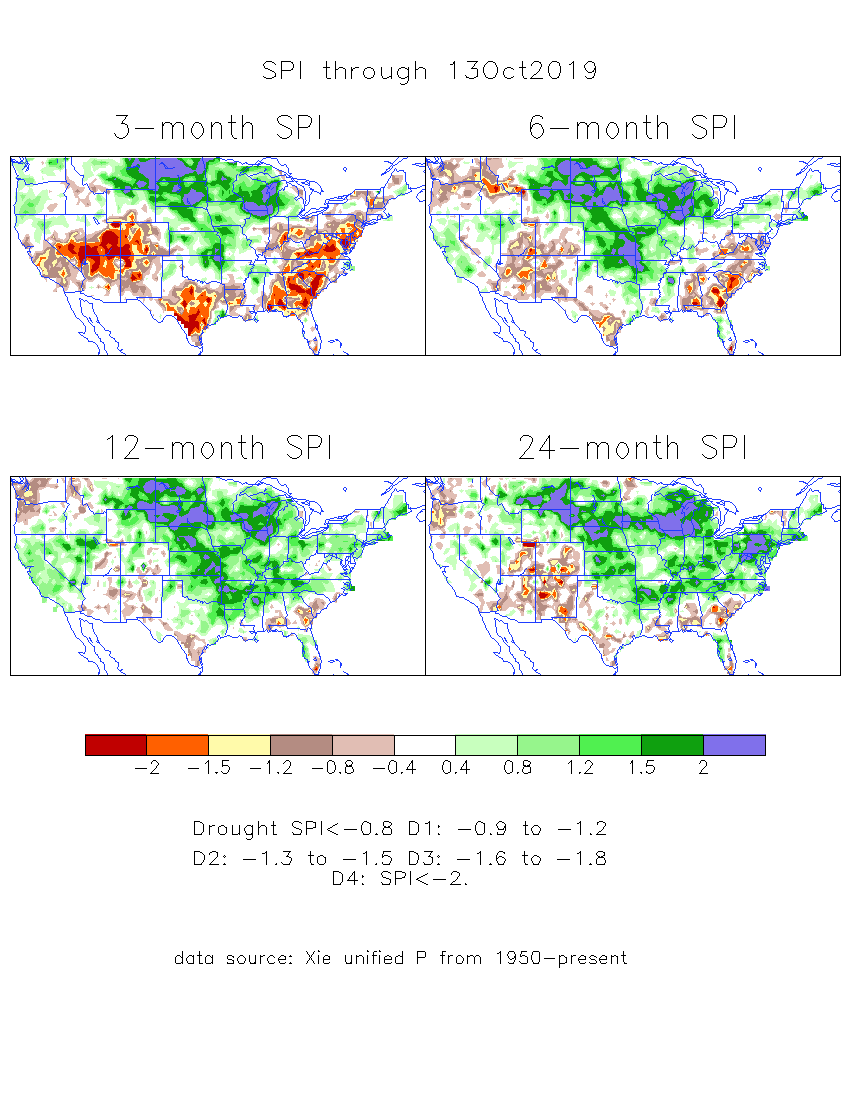 ----- NOW
Very interesting graphic & details for the drought across the US based on the more generalized precip deficit/excess, the Standardized Precipitation Index (SPI). 

The dark brown and red colors, indicating standardized precipitation deficits, in the various time periods, approximately correspond to the appropriate short/long term drought monitor regions and their intensities
Overall, there is a great deal of similarity between the short/medium and long term SPI patterns, 

In the short term, the lack of precip and the cumulative dryness in the TX/southwest has gotten worse.  
But improvement is noted in the Pacific NW.
Southeast also has gotten worse.
15
Recent US Temperatures
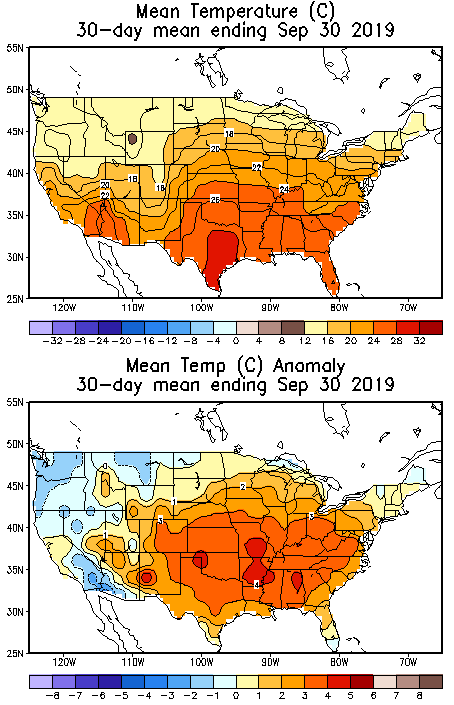 September US T pattern was mixed with generally warm in the center, south and east, but cool in the west. 

October so far much colder in the west, especially in the northern plains
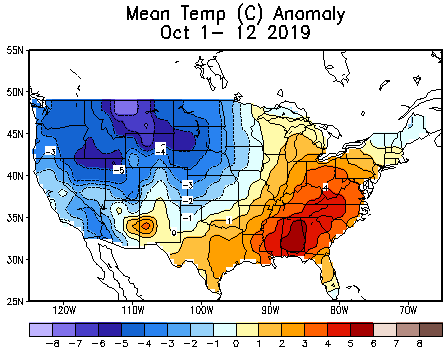 16
Water Reservoir Levels in some Western/Southern States! !
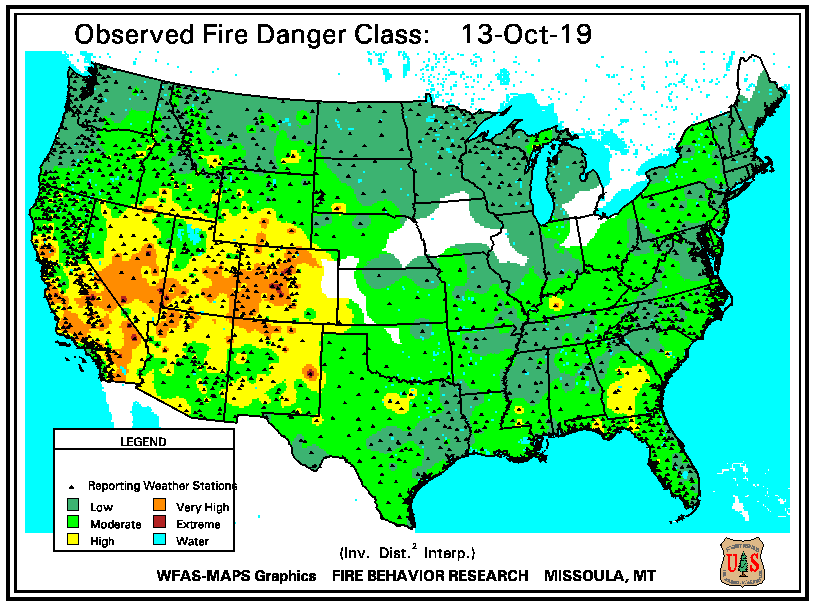 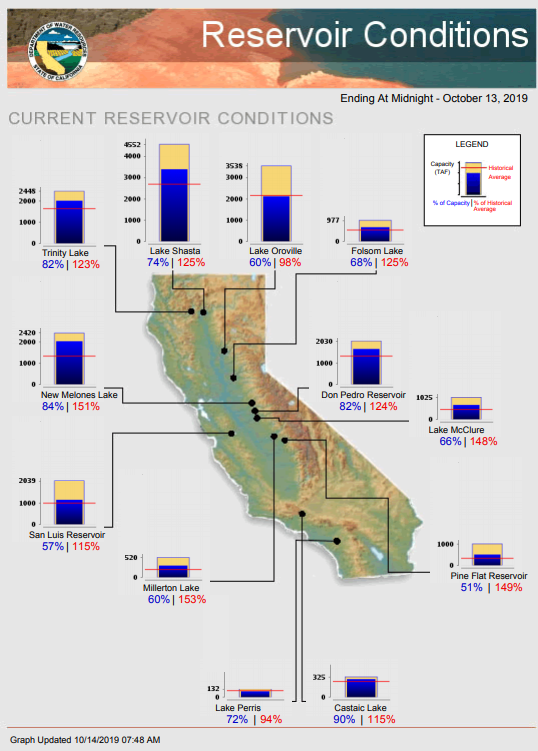 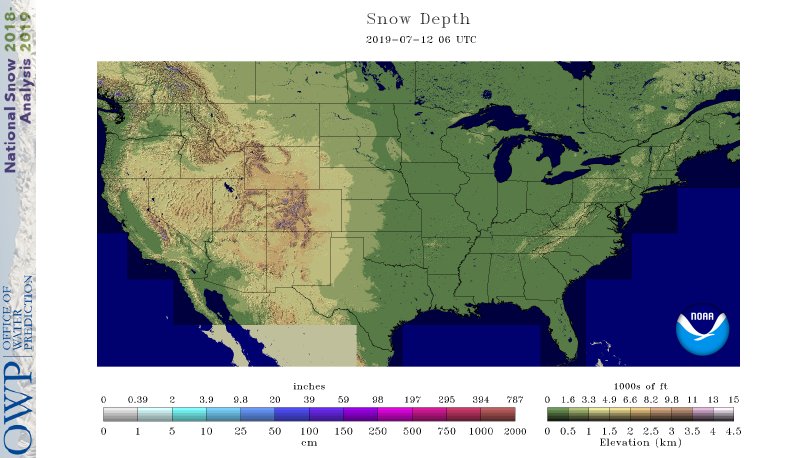 https://fsapps.nwcg.gov/afm/index.php
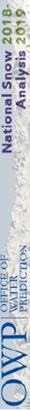 No reported major fire incidents so far. (cf. last year!)
Except in few high elevations, all snow has melted.
Northern  CA reservoirs beginning to show
Weakness, but rainy season coming up!
COLORADO Sep’2019 water reservoir storages at 121 % of long term average – thanks to snow melt. 
(last year: 79% of Average)
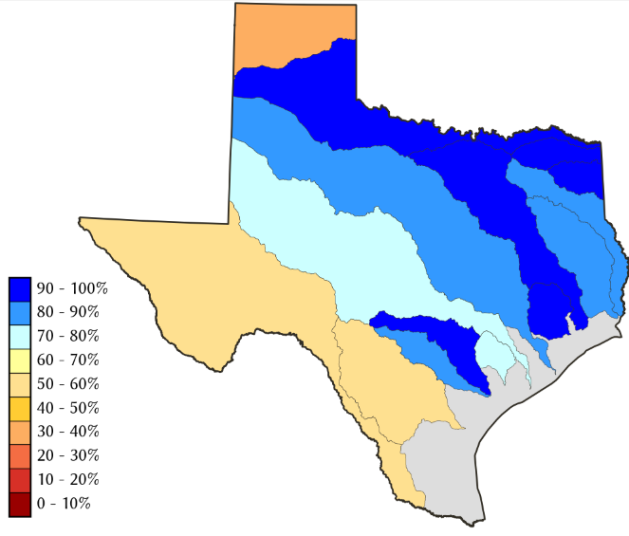 TX
In spite of the fire  season/ situation in California, its  reservoirs are still at or  above historic average levels.
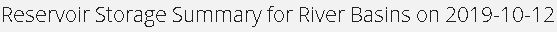 https://fsapps.nwcg.gov/afm/index.php
17
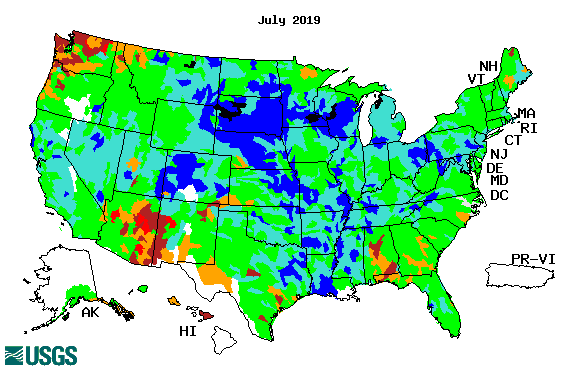 Streamflow (USGS)
18
Overall,  worsened stream flow conditions in the southeast.
Slight improved conditions in the southwest.
Pacific NW much improved now.
Map shows only  below normal 7-day average streamflow compared to historical streamflow for the day of year.
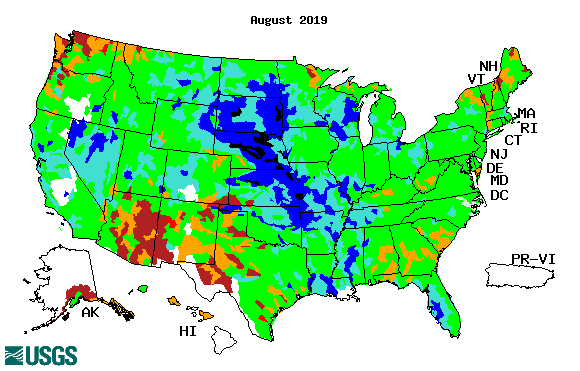 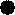 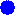 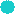 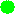 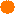 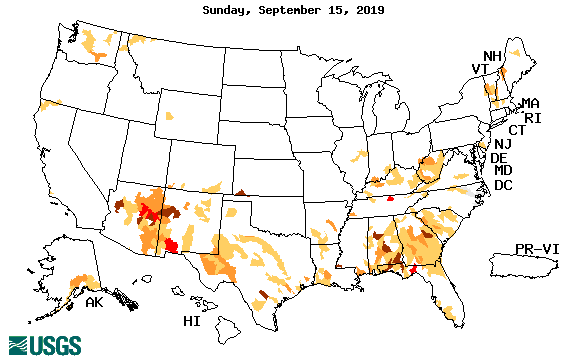 One month ago (left)  & 

Now (below)
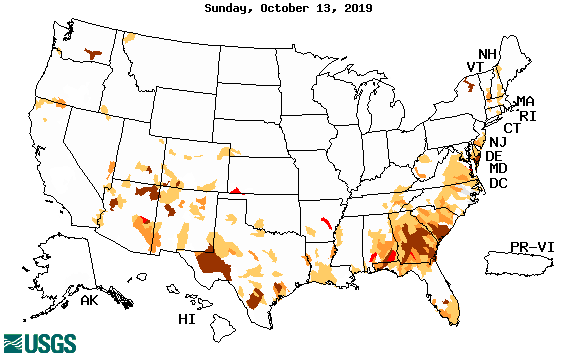 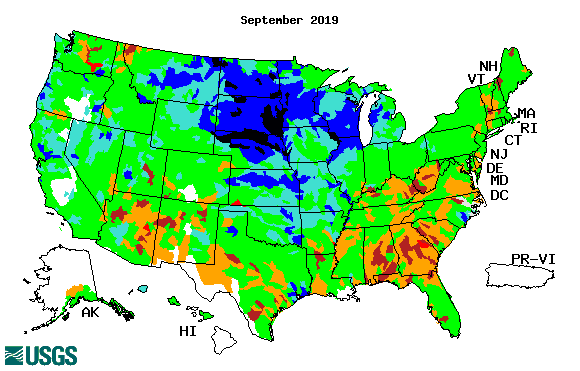 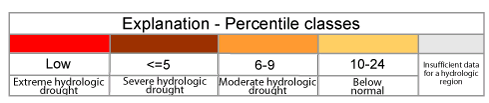 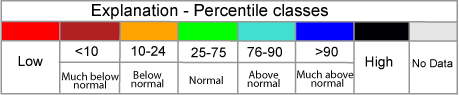 18
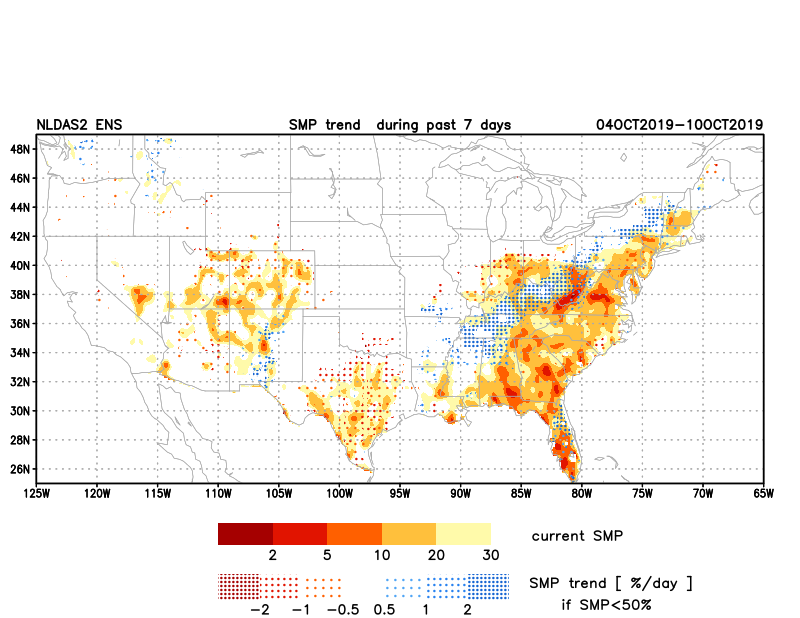 NCEP  Ensemble mean NLDAS2 models’ Soil Moisture tendency/trend
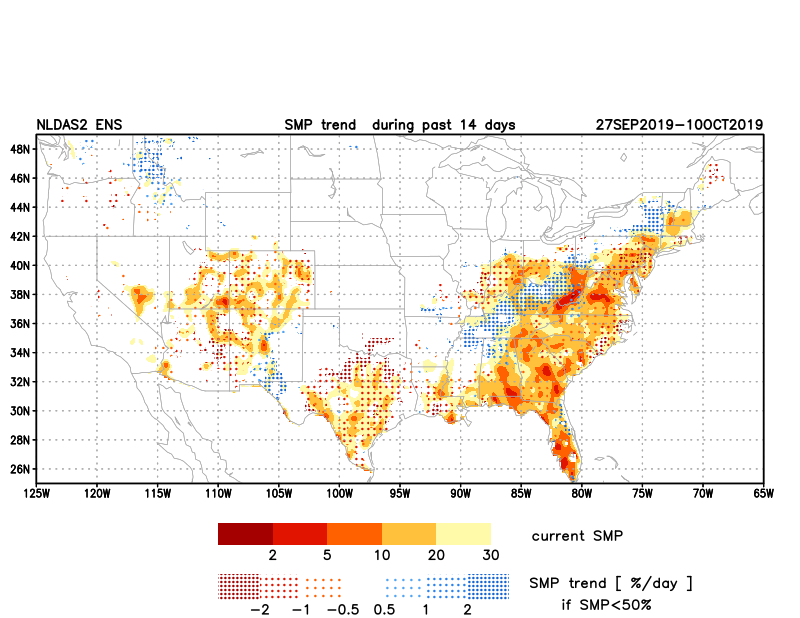 7 days
14 days
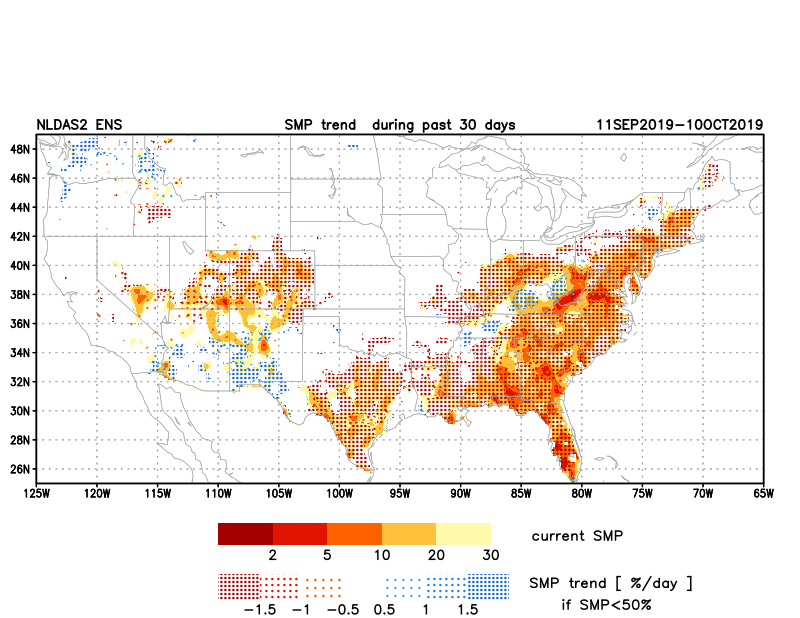 Drying soil moisture tendency over the last month in the drought affected regions, especially in the southeast.
30 days
20
Latest values of SST indices in the various Nino Regions.
The sub surface heat anom has been falling for the past few months. Will we be in neutral territory for how long?
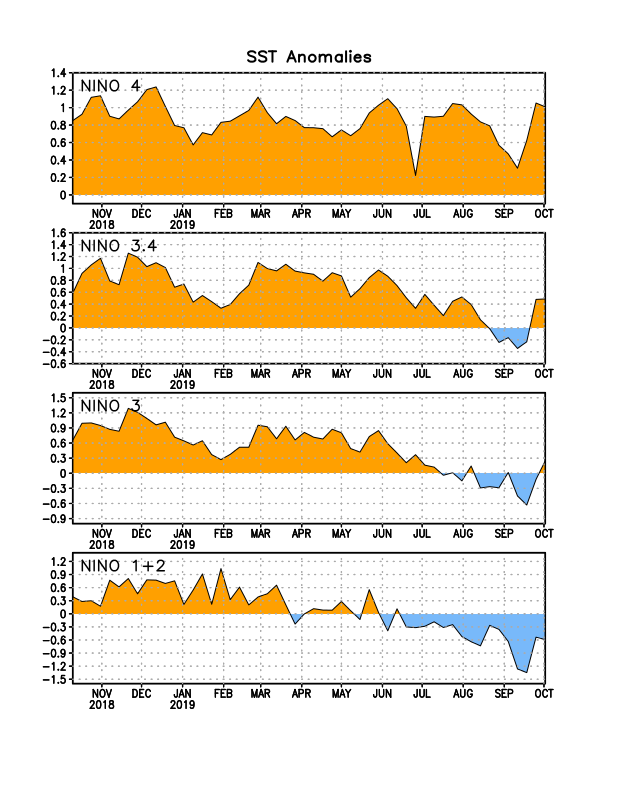 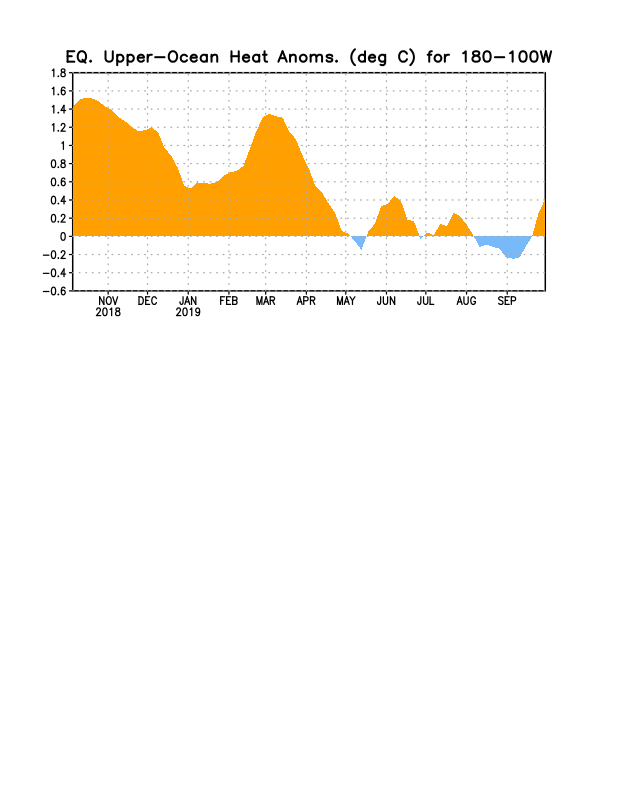 ?
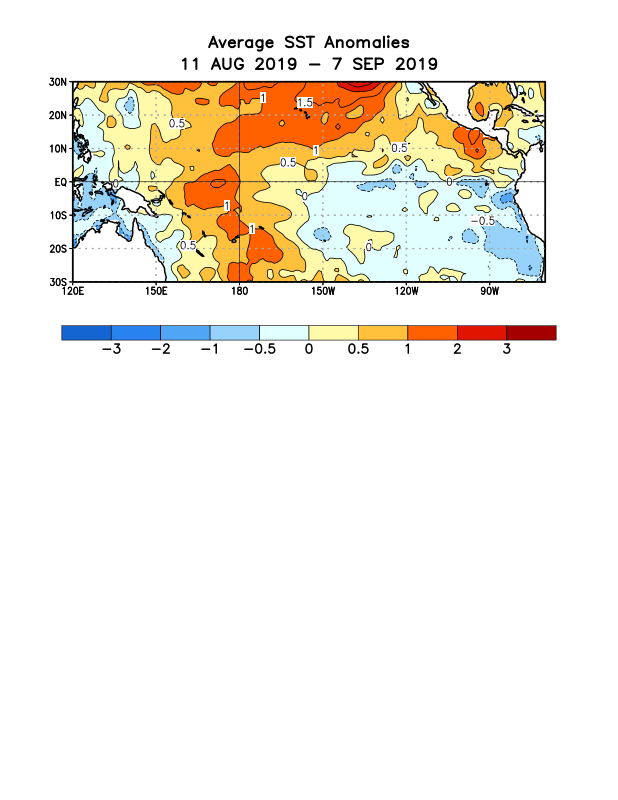 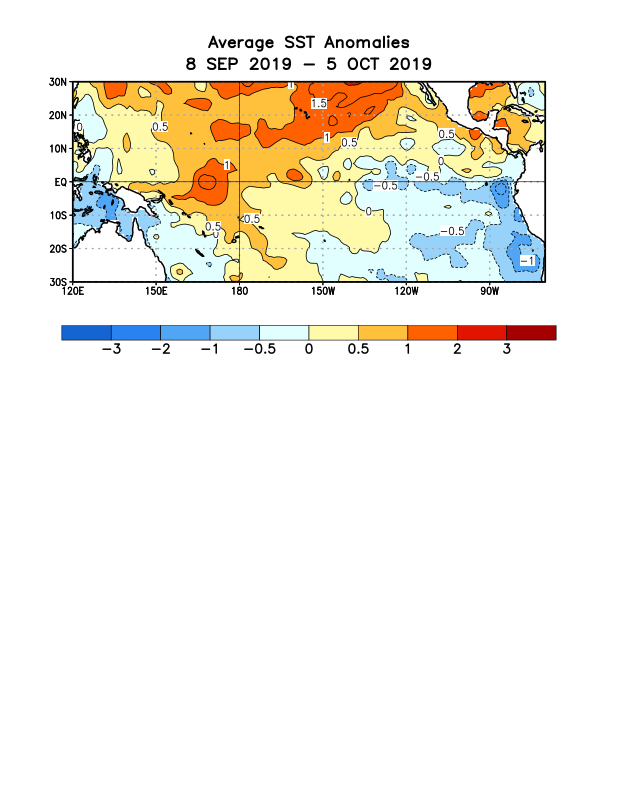 21
Sub-Surface Temperature Departures in the Equatorial Pacific
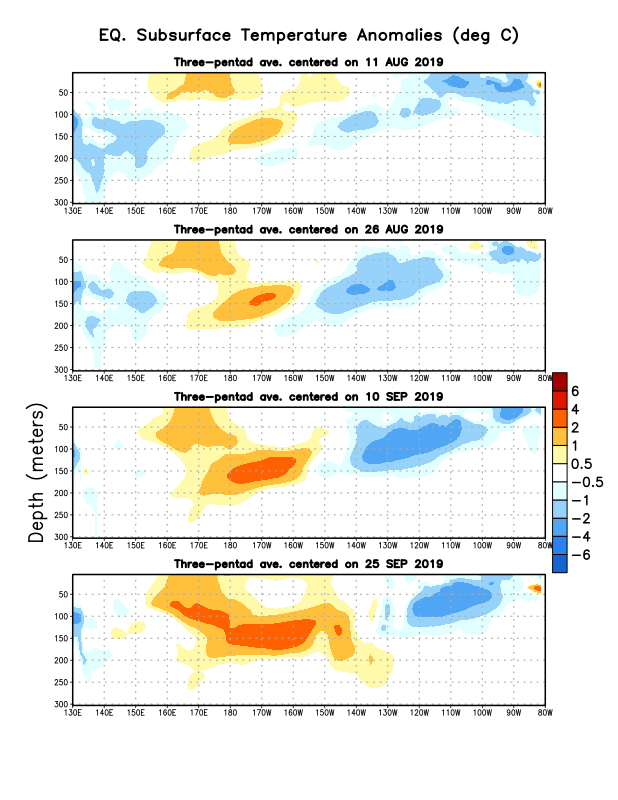 Most recent pentad analysis
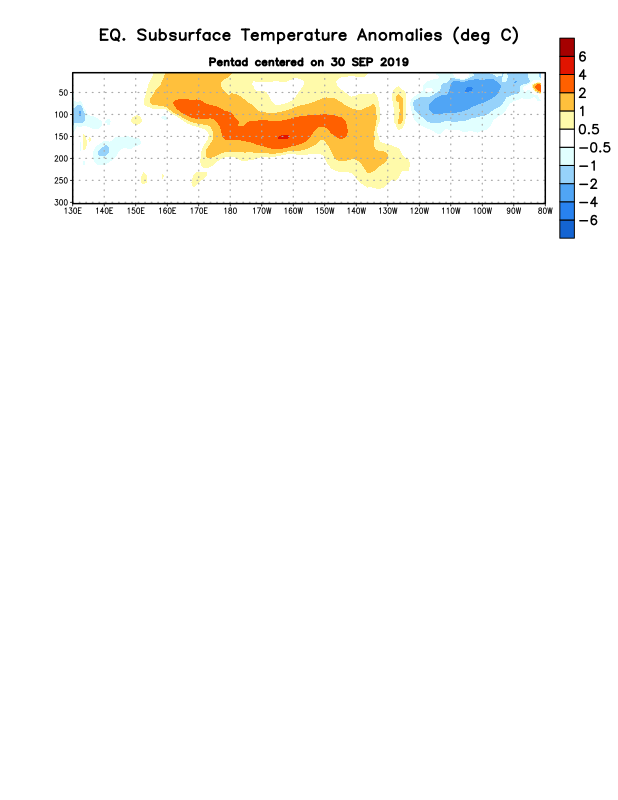 22
ENSO Forecasts
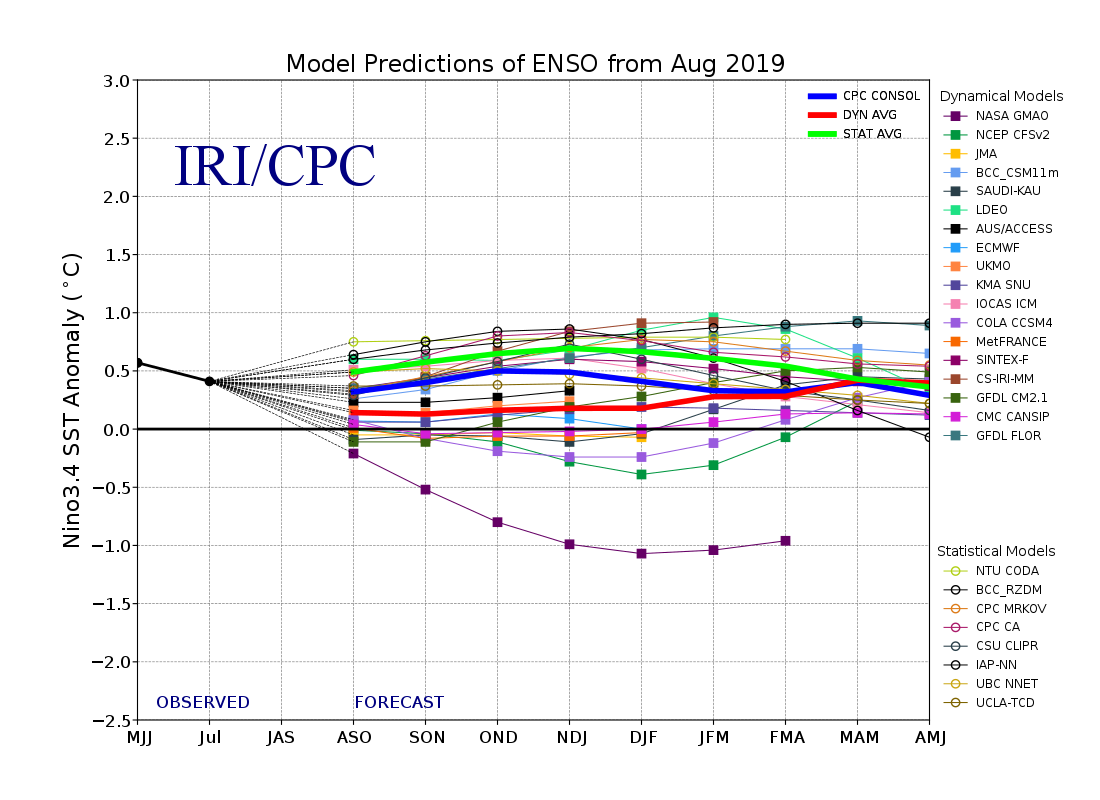 Early- September  CPC/IRI forecast
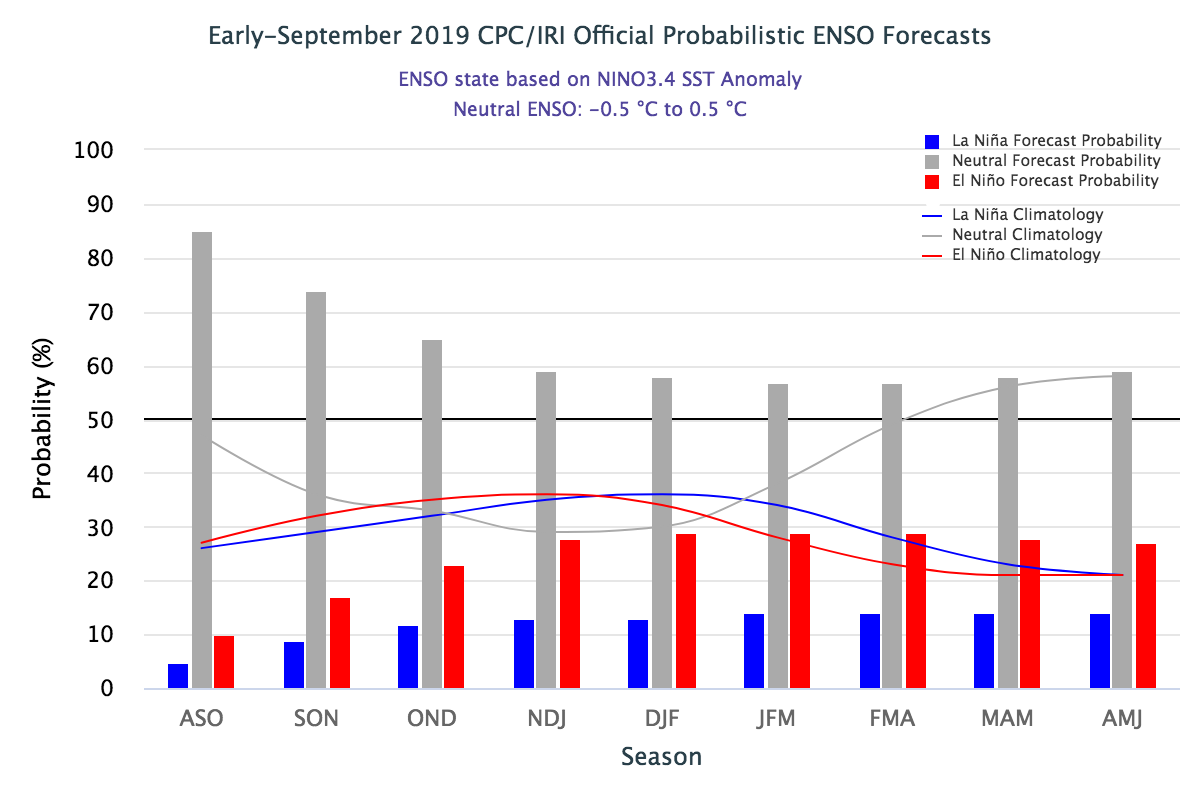 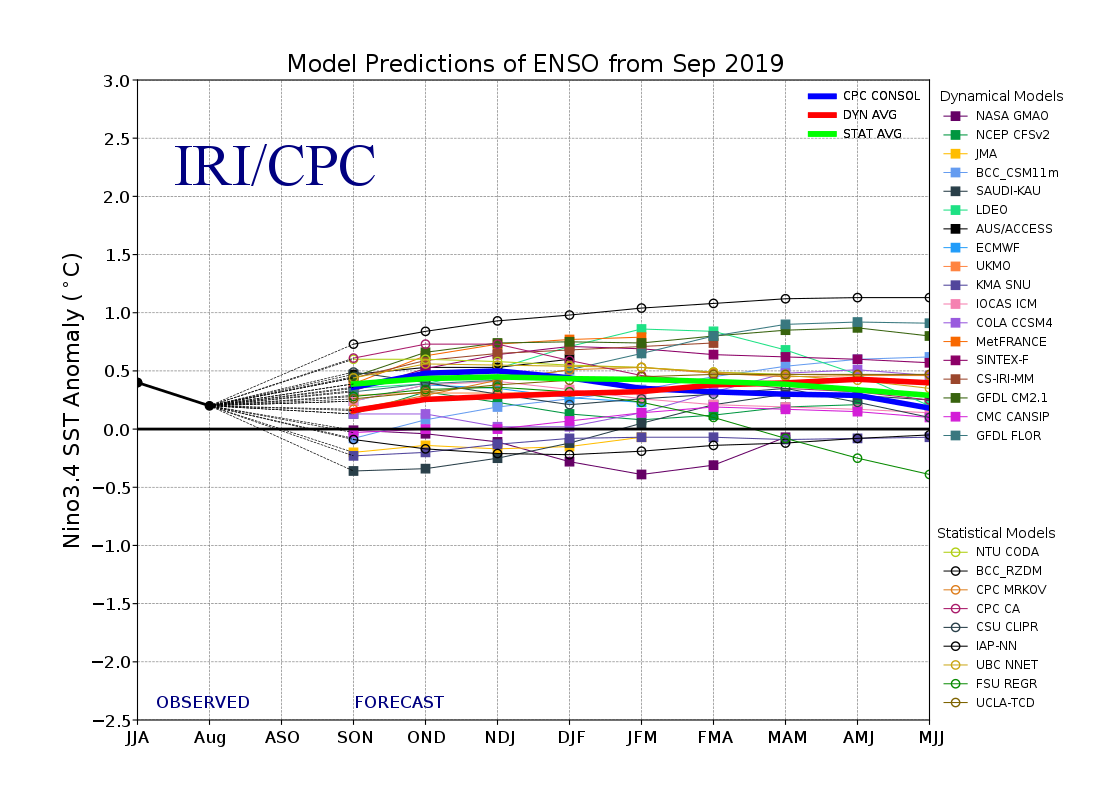 Early- October  CPC/IRI forecast
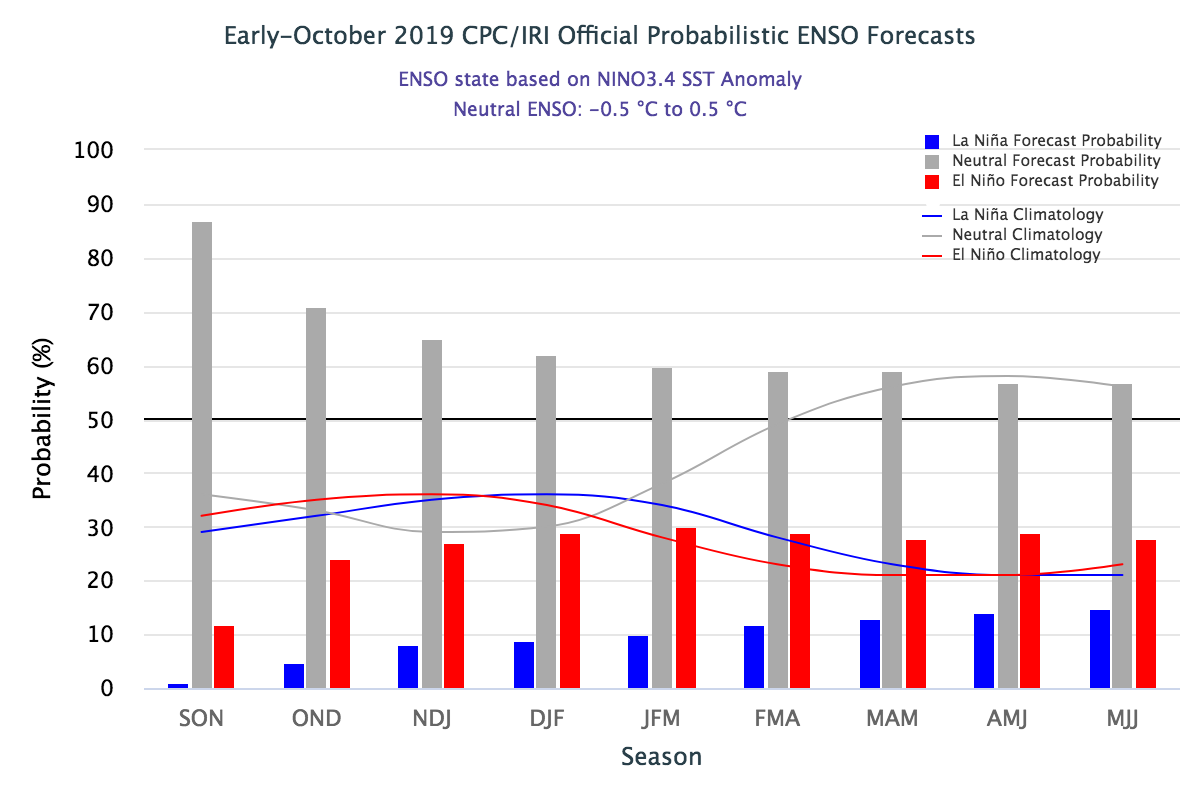 Neutral for how long? Or a swing to ?
23
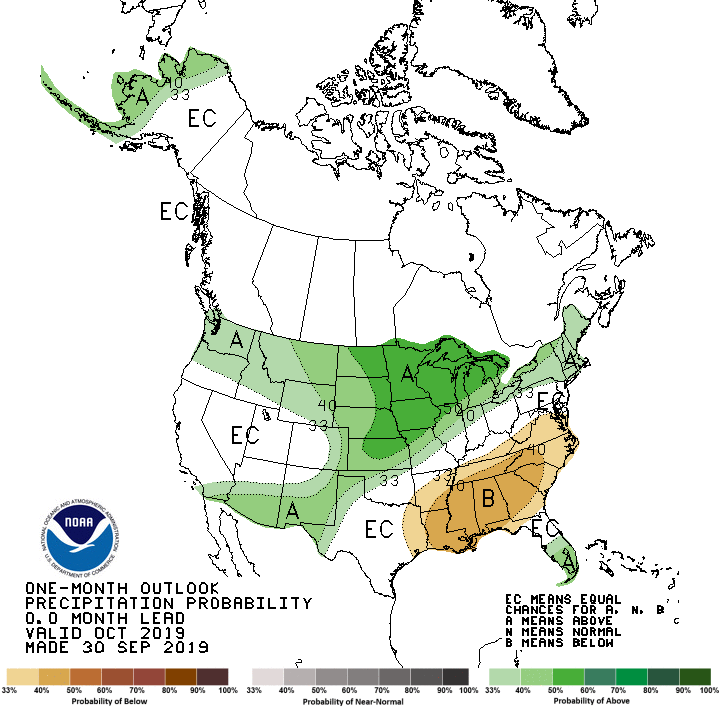 Released  Sep 30st
Previous(Last month)  
CPC’s official 
Precipitation outlook  forMonthly (October)/Seasonal (OND)
Released   Sep 19th
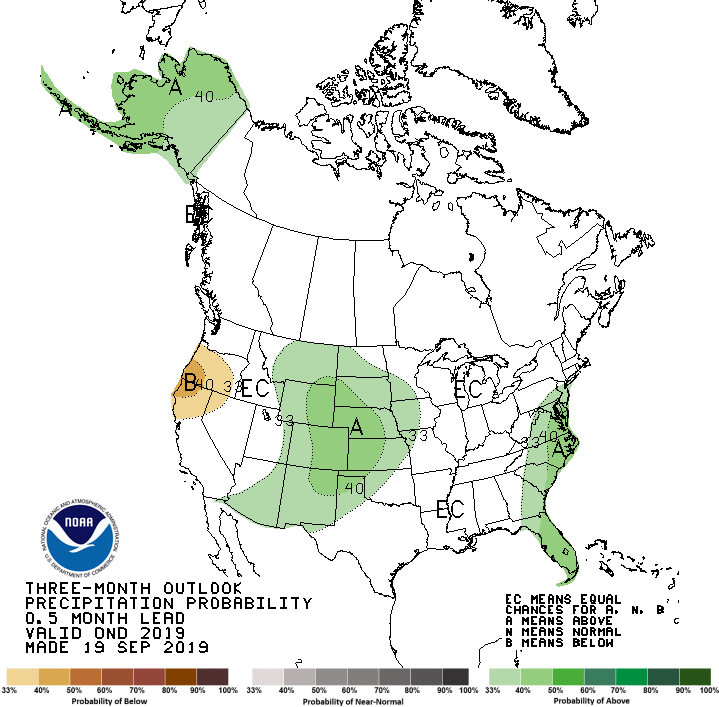 Observed so far this month!!  
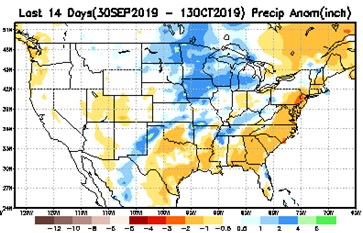 First half of month!

Second half month ?
Next slide!
24
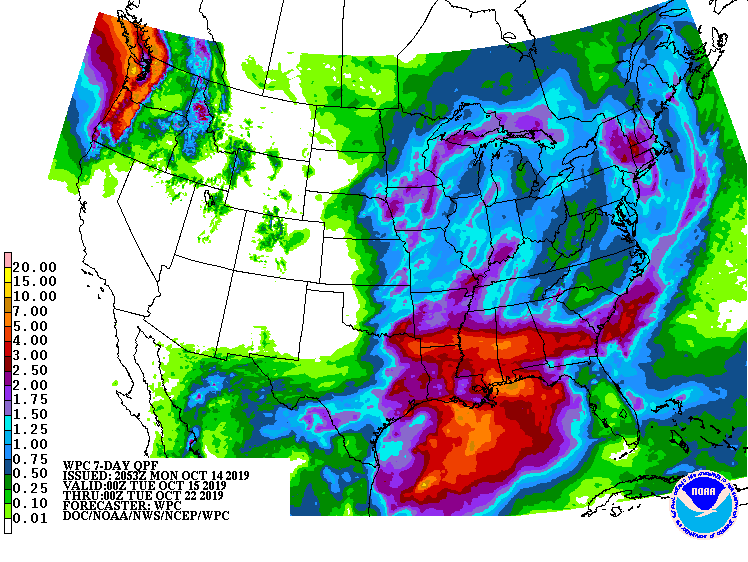 WPC Next 7 days QPF Forecast
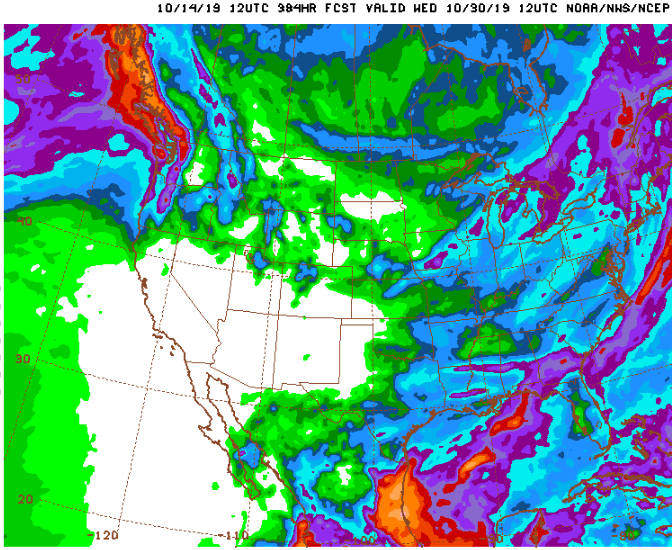 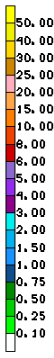 GFS Model Guidance for next 16 days.
25
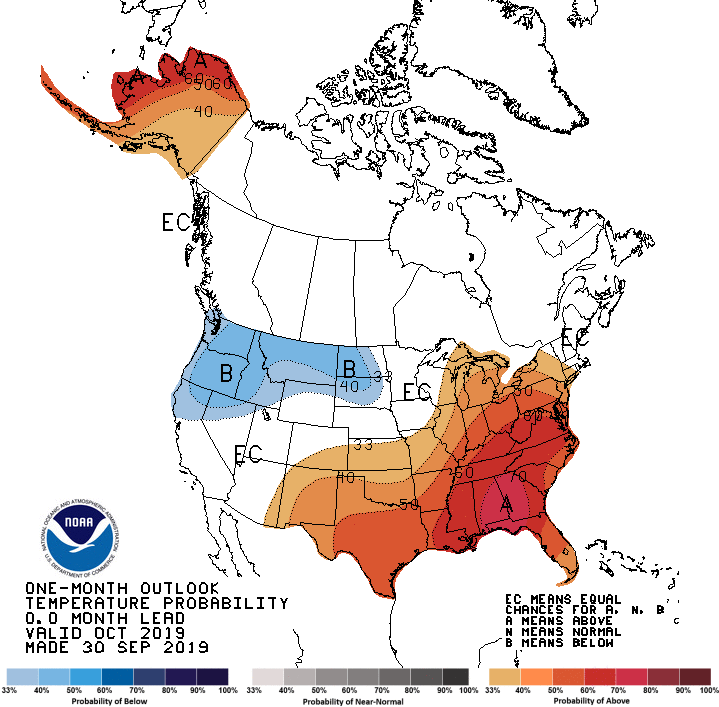 Previous (Last Month) 
CPC’s official 
Temperature outlook  forMonthly (Oct)/Seasonal (OND)
Made 
Sep 30th
Made   Sep 19th
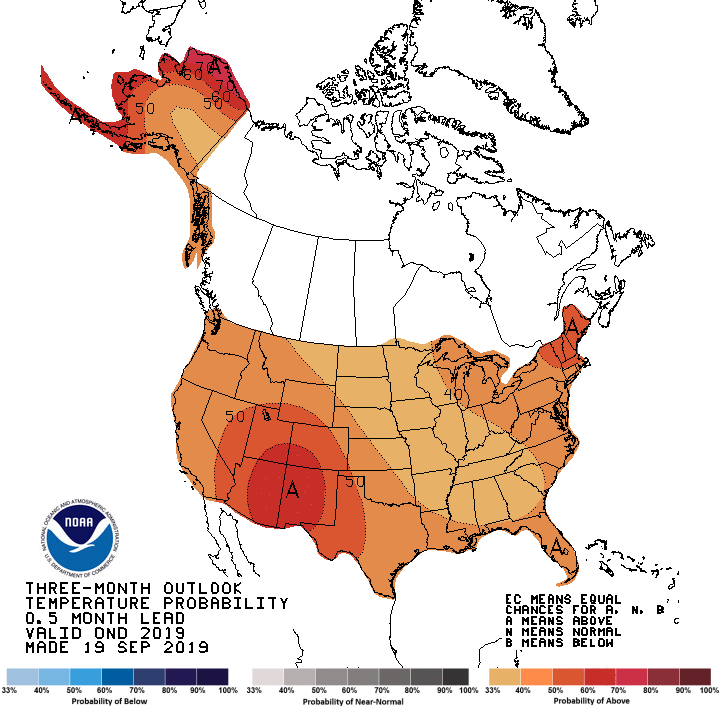 Observed so far this month!! 
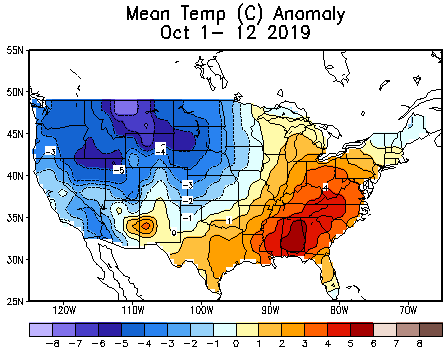 26
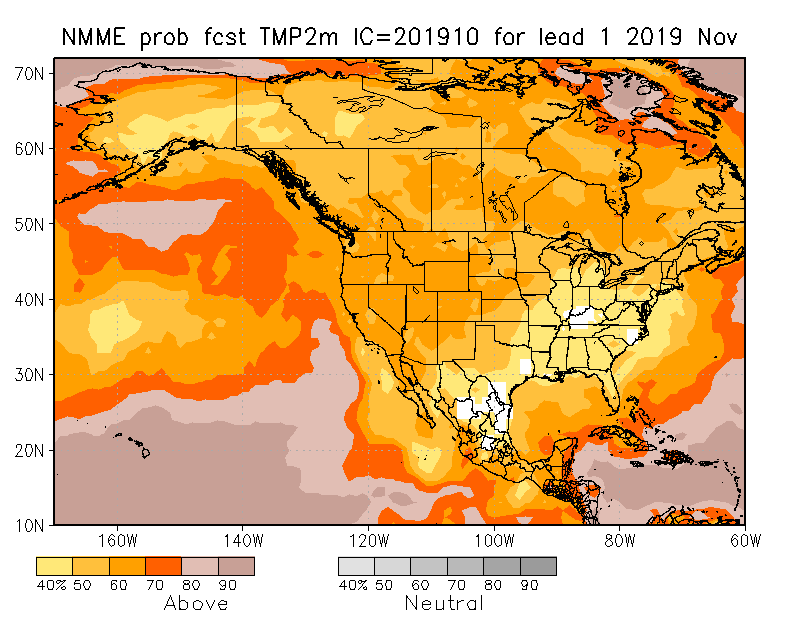 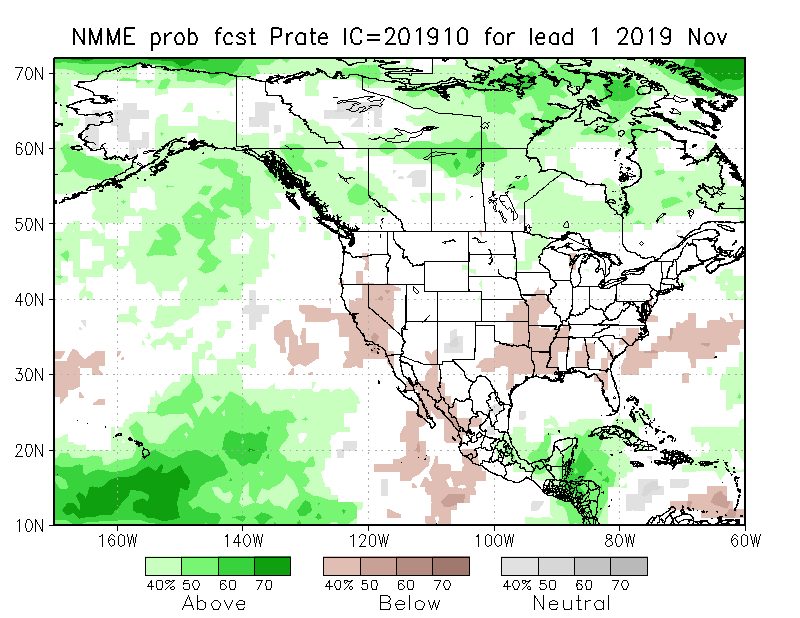 NMME     T & PEnsMean forecasts
Nov
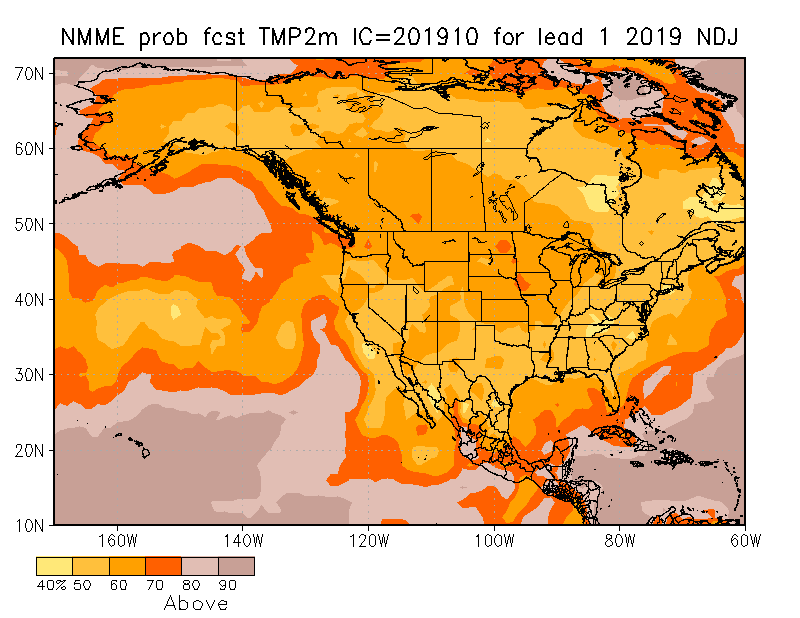 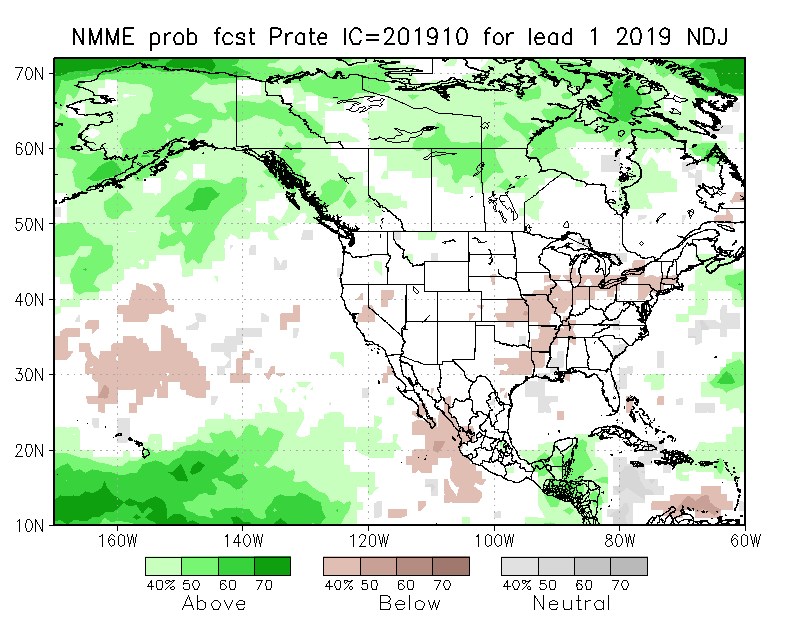 NDJ
Back to Red-Dot (warm everywhere!)  Forecast for Temperature. Both monthly and seasonal forecasts call for above normal temperatures of various extents across the country. 
The forecast precipitation patterns are not anchored to ENSO conditions and so is it reliable?.
27
The agreement/uncertainty  among the diff. NMME models’ forecasts (middle and bottom panels)  for Nov-Dec-Jan Precipitation!!!
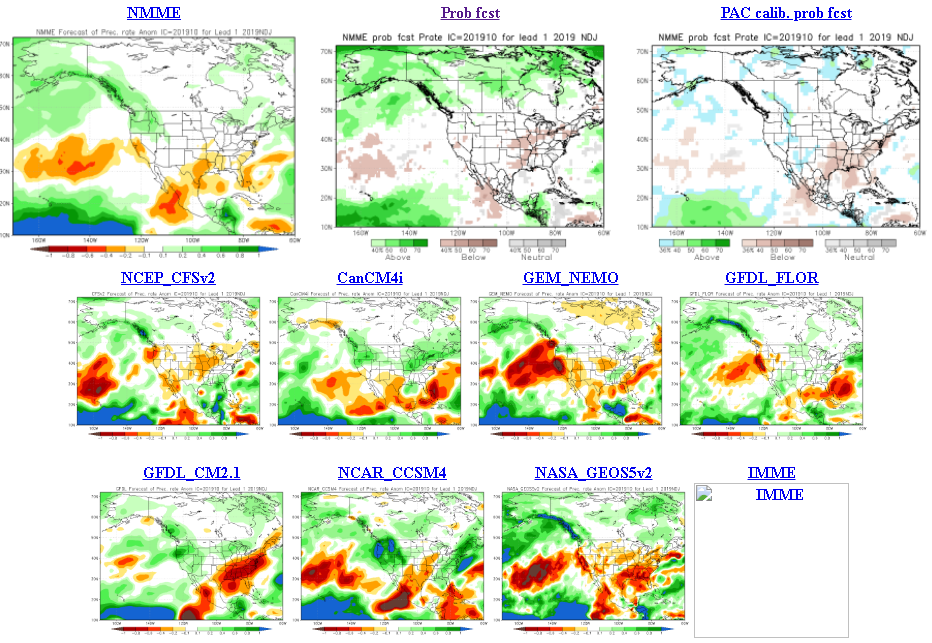 28
LAST MONTH’s fcst
SPI3, SPI6
& SPI12
Forecasts from 6 NMME Models

(uses obs. P up to past month, and forecast months’ P from NMME models)
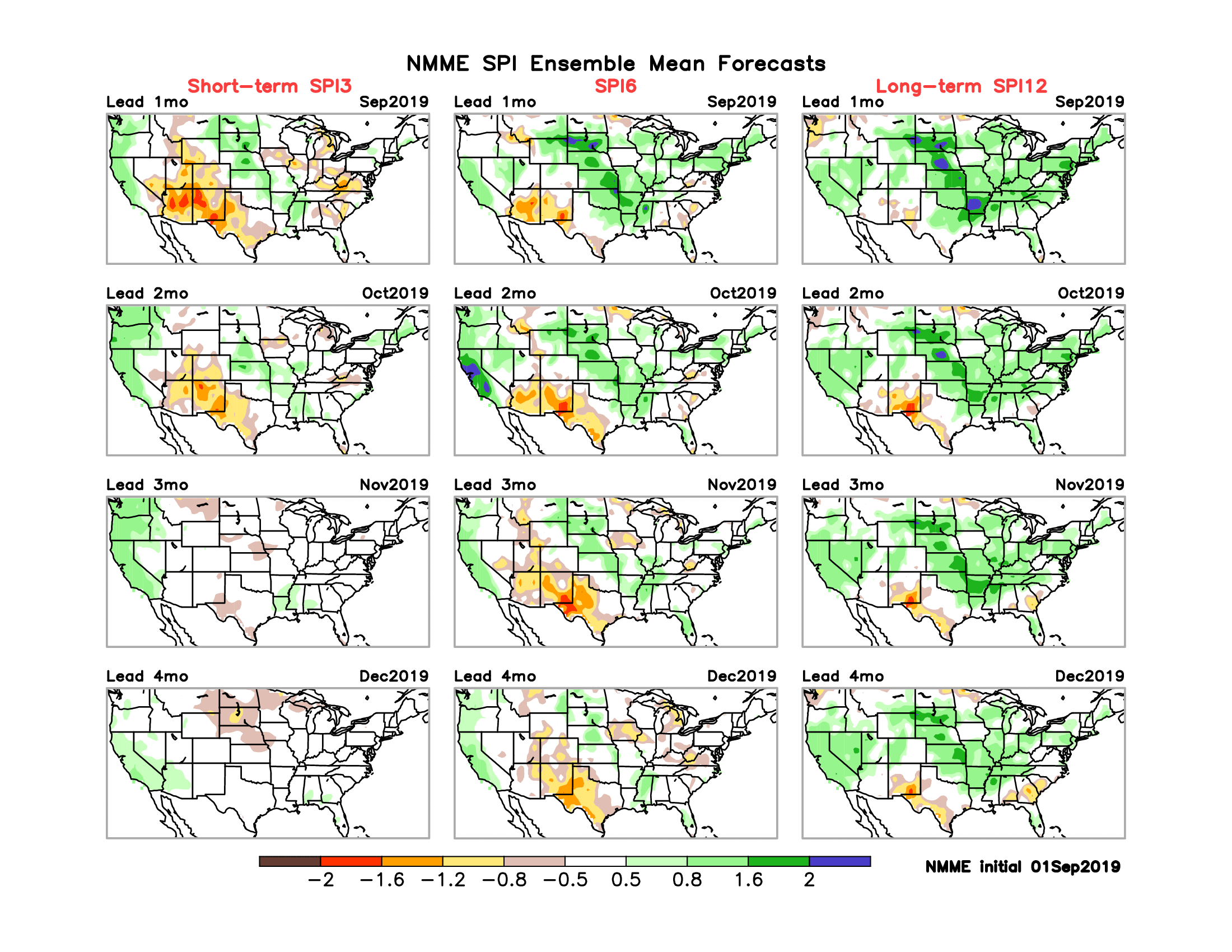 ?
The goodness and skill of these SPI’s forecasts depend directly on the  NMME models’ skill in predicting precipitation!!!
THIS MONTH
SPI3, SPI6
& SPI12
Forecasts from 6 NMME Models

(uses obs. P up to past month, and forecast months’ P from NMME models)
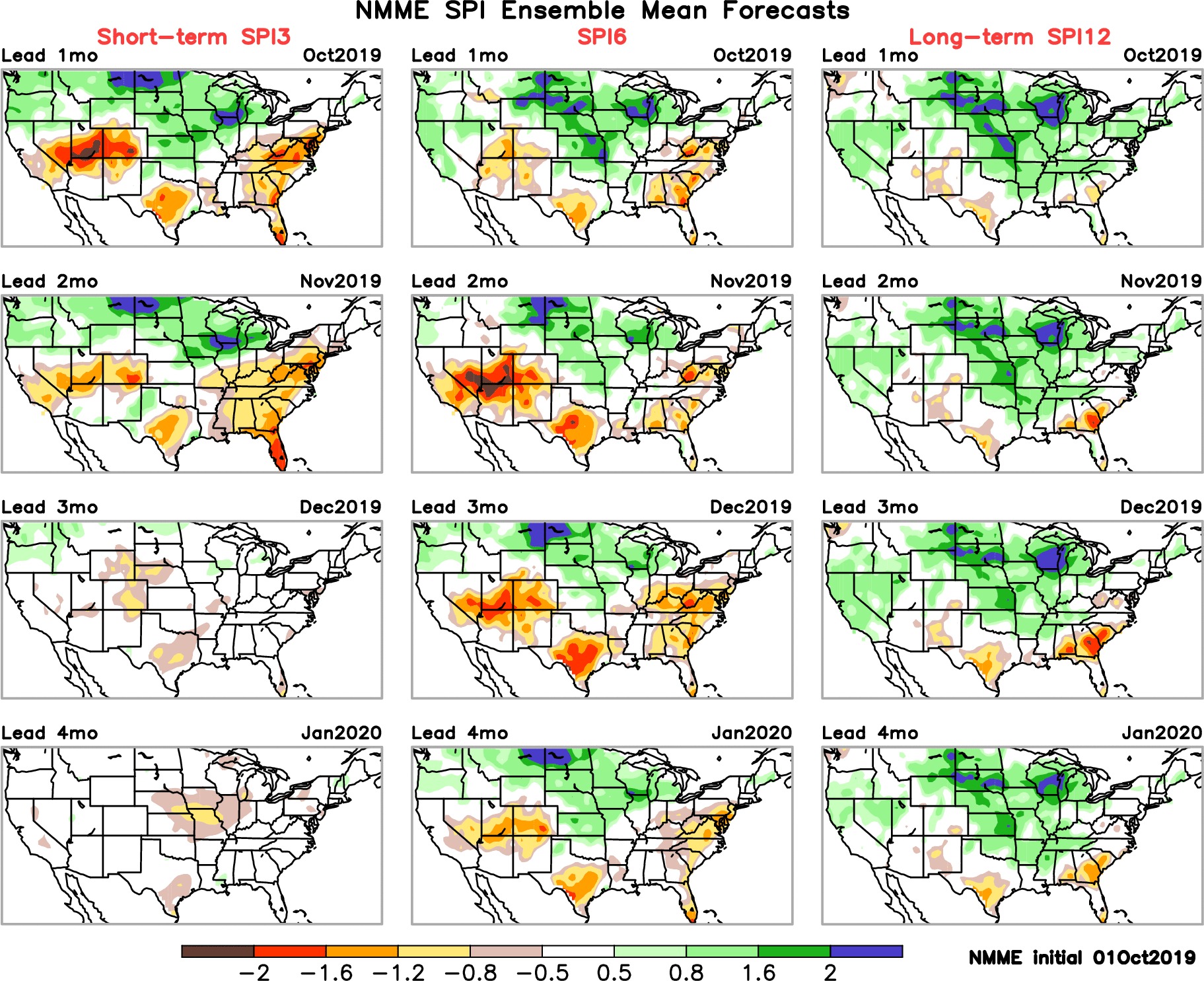 The goodness and skill of these SPI’s forecasts depend directly on the  NMME models’ skill in predicting precipitation!!!
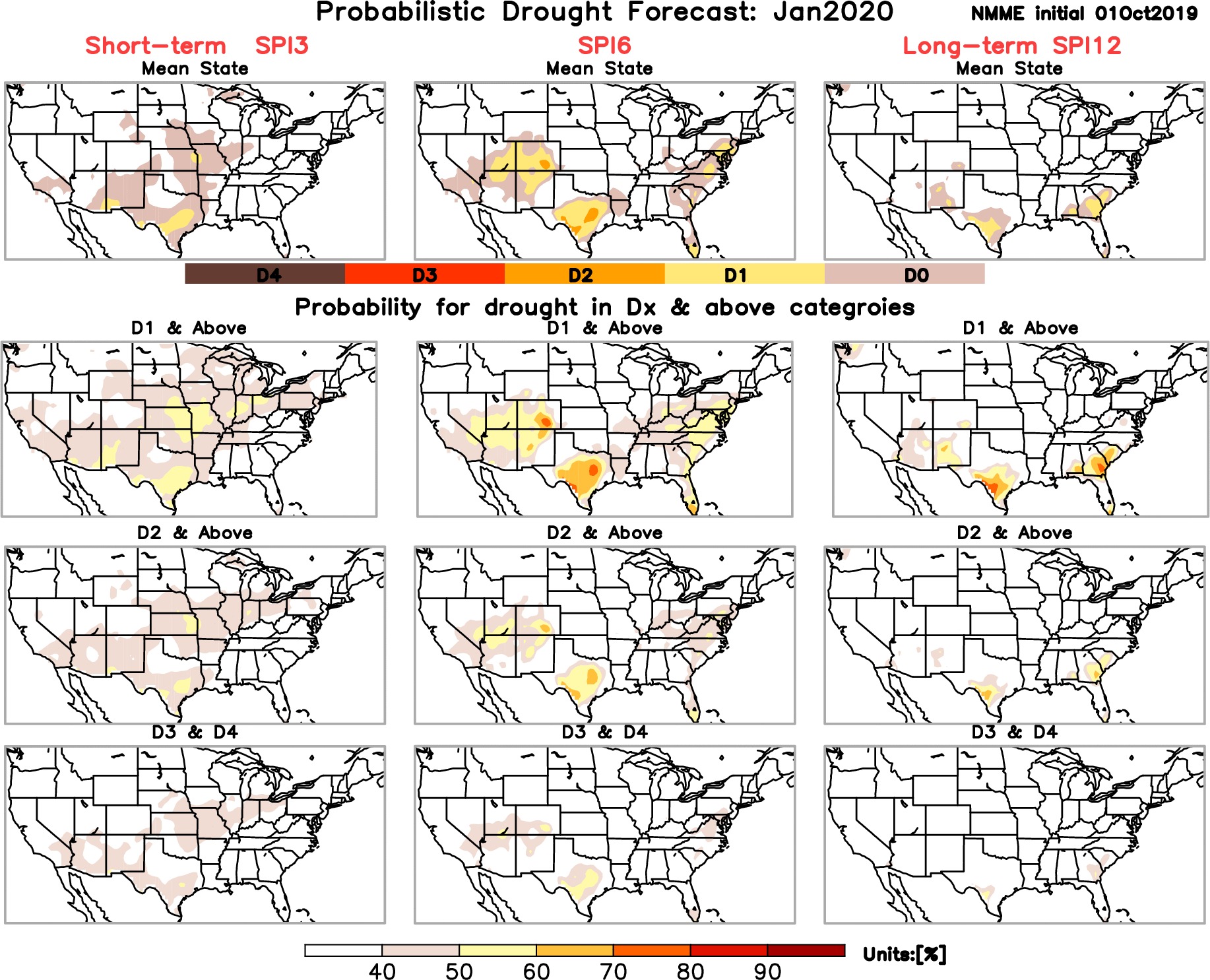 31
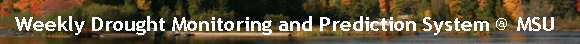 http://drought.geo.msu.edu/research/forecast/smi.monthly.php
Predicted Monthly Soil Moisture Percentile
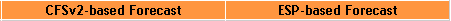 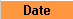 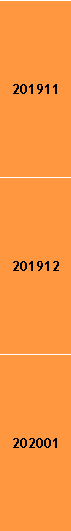 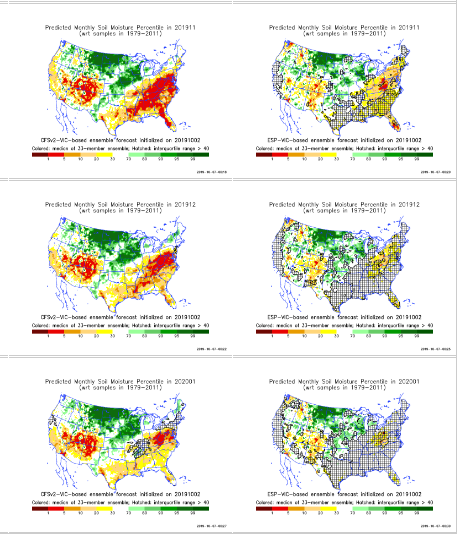 From 
Initial Conditions: 
10/01/2019
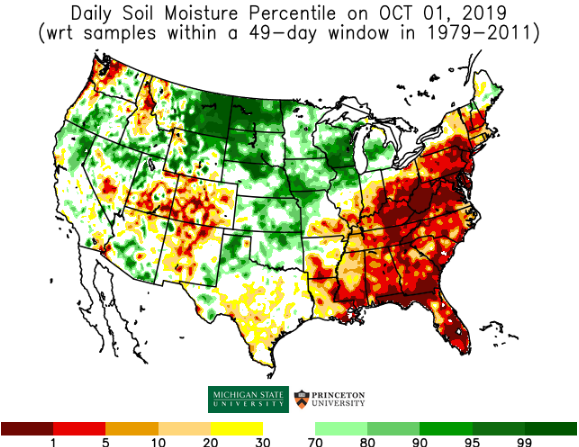 The inter quartile range suggest greater uncertainty about the forecast in these shaded regions.
32
Precipitation
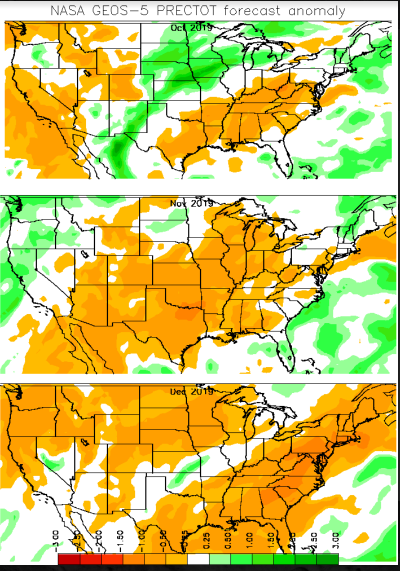 NASA GEOS 5 Model
Precipitation & Soil Moisture Forecast
Oct 2019
Soil Moisture
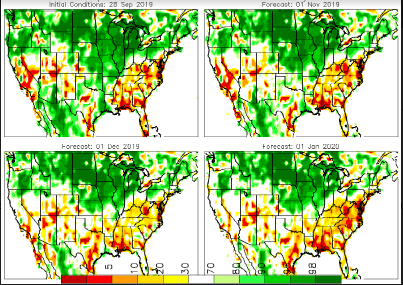 Nov 2019
Oct 
2019
I.C.
Dec 2019
Dec 
2019
Nov 2019
Summary
Current ENSO status and forecast.  ENSO-neutral is favored during the Northern Hemisphere fall 2019 (~85% chance), continuing through spring 2020 (55-60% chance). Near-average sea surface temperatures (SST) were evident in the east-central Pacific Ocean during most of September.
Current Drought conditions: 
-    After having been near record low in terms of areal coverage for drought affected regions across the US during April/May, the extent of abnormally dryness/drought area coverage has been growing during last few months.  
The apparent ending of El Nino conditions, and the return of ENSO neutral conditions in the last couple of months, did not help the recent emerging dry conditions in the south.  Consequently, the stream flow conditions across the south are weaker  this past month than before in the southeast.  The moderate to severe drought in the Pacific Northwest & vicinity  has gotten considerably better and almost gone. 
The emergence of the flash drought (less rainfall + high T) in the southeast during September/October was well forecast. The weak performance of the  summer monsoon so far in the southwestern states AZ/NM combined with the remnants of the dryness from previous back to back La Nina events, which really did not go away, has led to dryness in the southwest and contributed to the continued drought like conditions in the four corner states area comprising AZ/UT/CO/NM and TX.   California reservoirs, continue to be at better than historically average levels (The El Nino excess rainfall during winter and spring  helped!).  Fire weather season in California has finally started, but later than it did last year.
Prediction: 
Presence of near normal ENSO conditions in the tropical equatorial Pacific, and its near term expected continuation, is not providing any underlying basis or anchor to lower boundary forcing, and hence does not add much confidence to the model’s(NMME) precipitation forecast  over the US for the upcoming season.   
In this situation, the gradual return towards moderate rainfall calendar months in the southeast during the upcoming forecast season (Nov-Jan), combined with above normal rainfall in the extended range,  is likely to lead to the gradual improvement and even possibly the removal of the drought conditions in the southeast.  
For approximately the opposite scenario of rainfall conditions in Texas and the southwestern states, the drought in these states is likely to persist and continue through the forecast season.
Miscellaneous maps
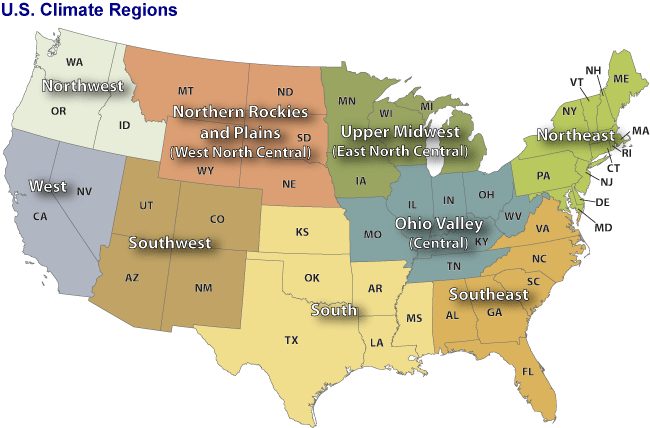 35
Miscellaneous maps
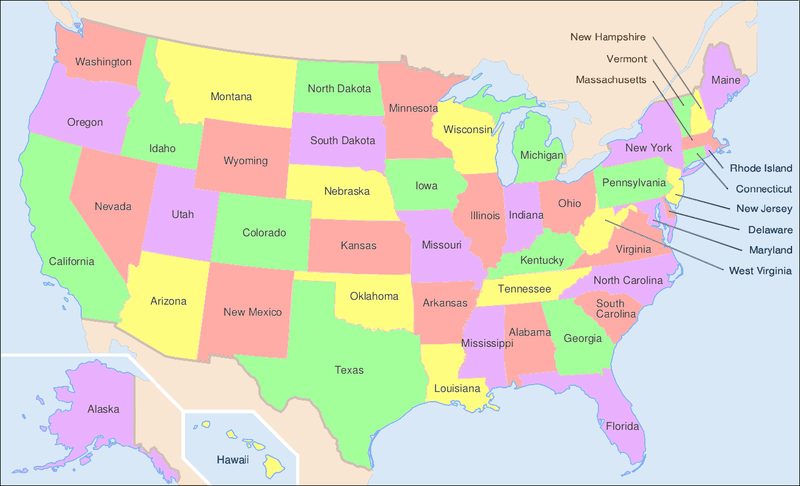 36